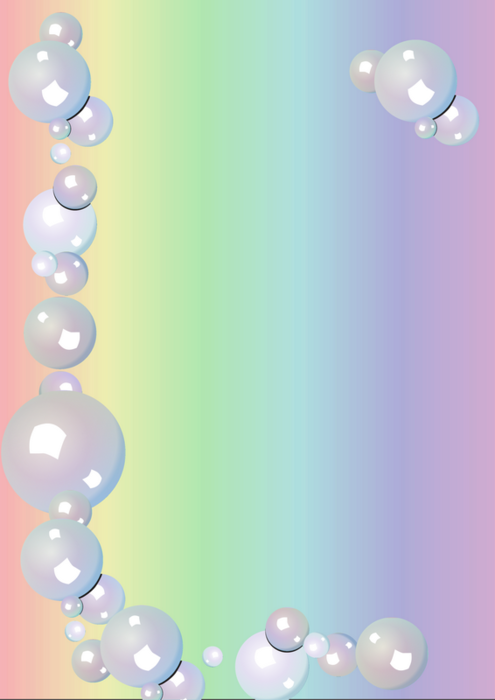 МУНИЦИПАЛЬНОЕ КАЗЕННОЕ ДОШКОЛЬНОЕ ОБРАЗОВАТЕЛЬНОЕ УЧРЕЖДЕНИЕ «КУЛИНСКИЙ ДЕТСКИЙ САД»
Портфолио  к конкурсу Воспитатель года - 2021
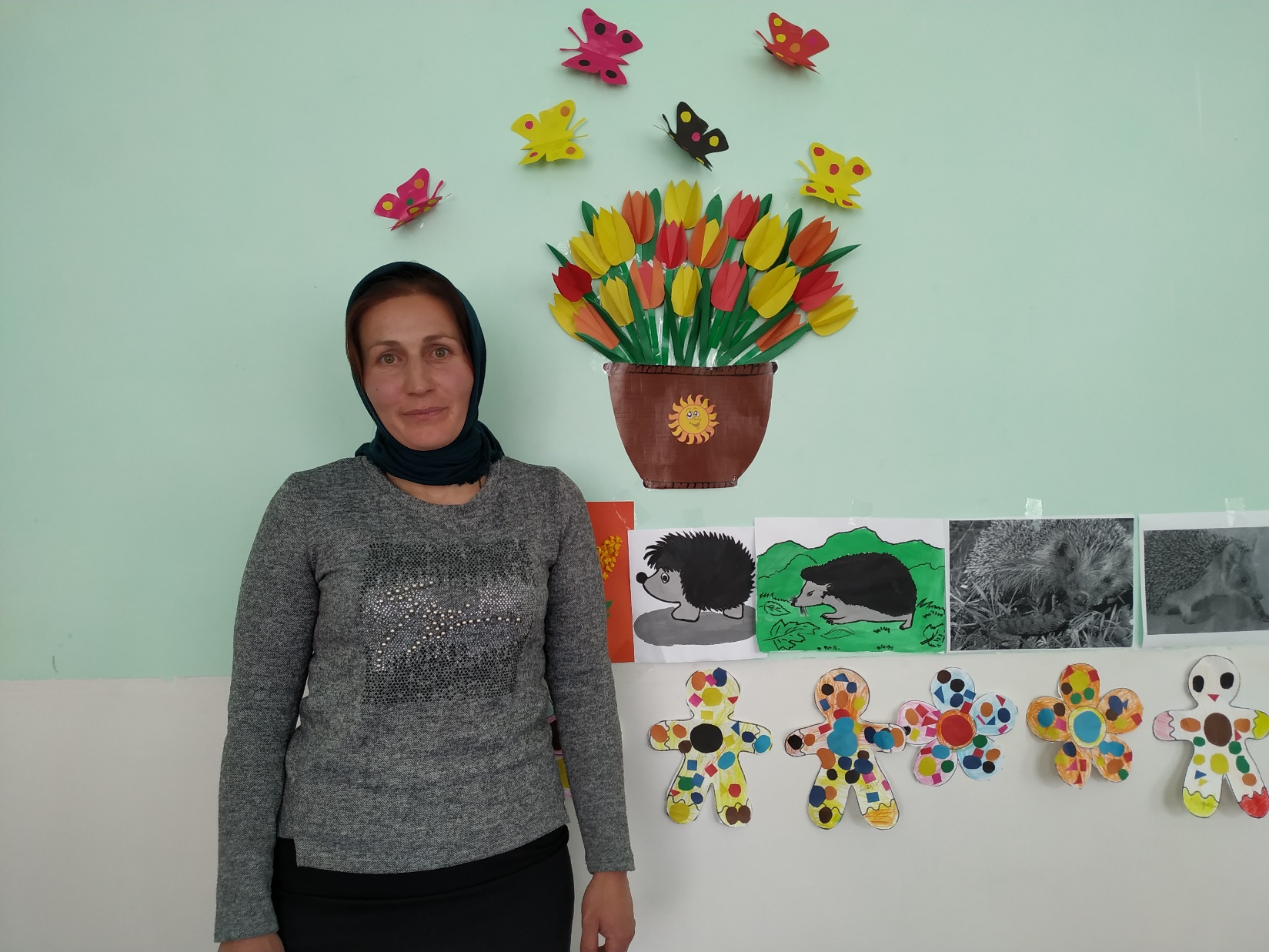 Щамхалова Милана
Кубитовна
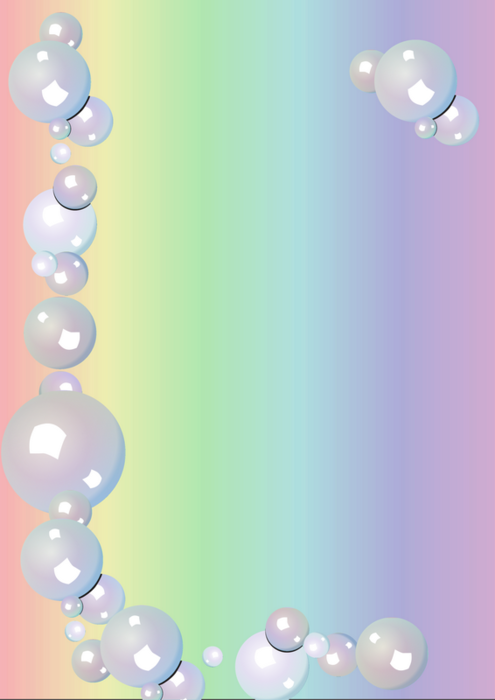 Общие сведения
Щамхалова Милана Курбитовна 18.09.1984 г.р
Работаю в МКДОУ  «КУЛИНСКИЙ ДЕТСКИЙ САД» в должности воспитателя 10 лет
 Образование: 
Кизлярский индустриально-педагогический техникум 
2004г.
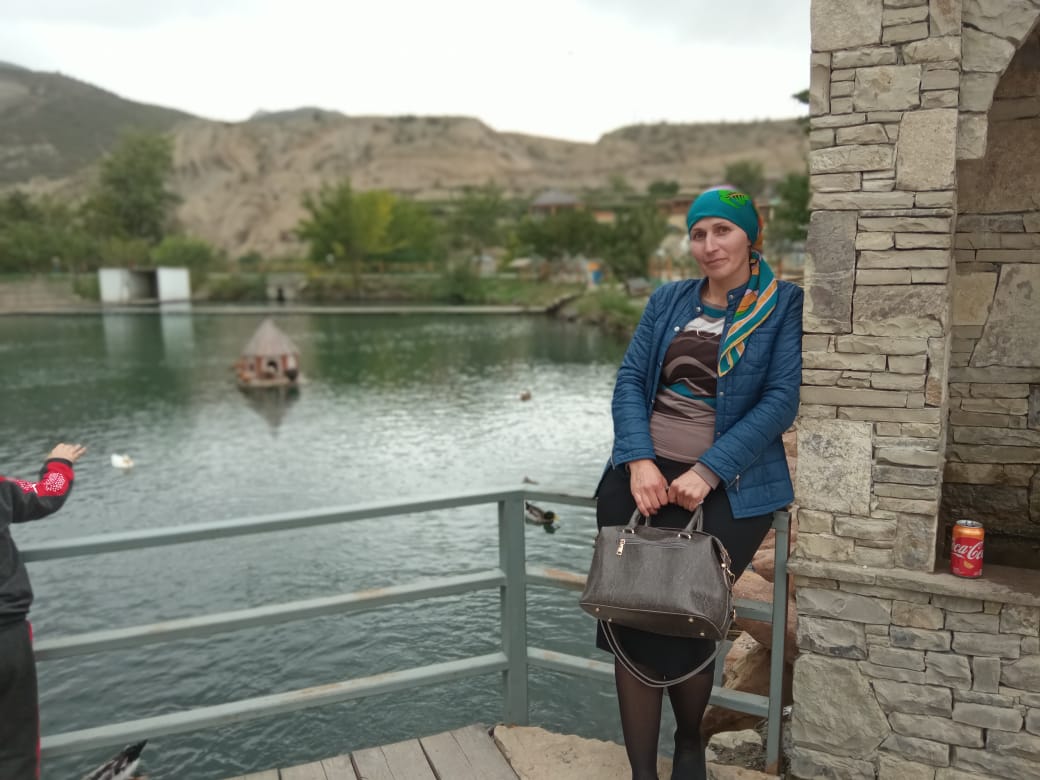 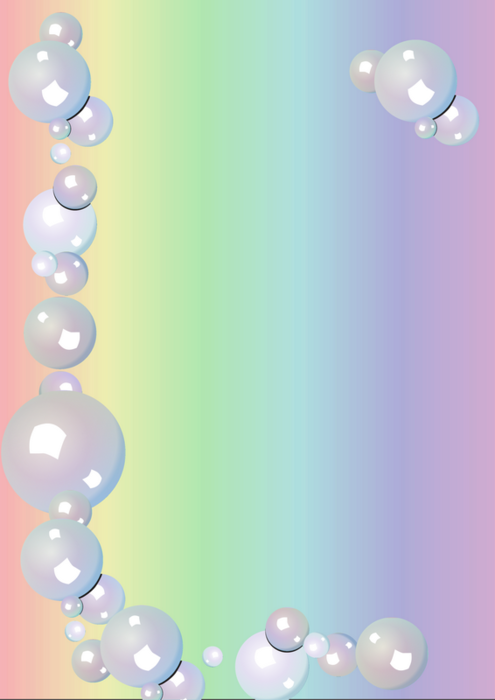 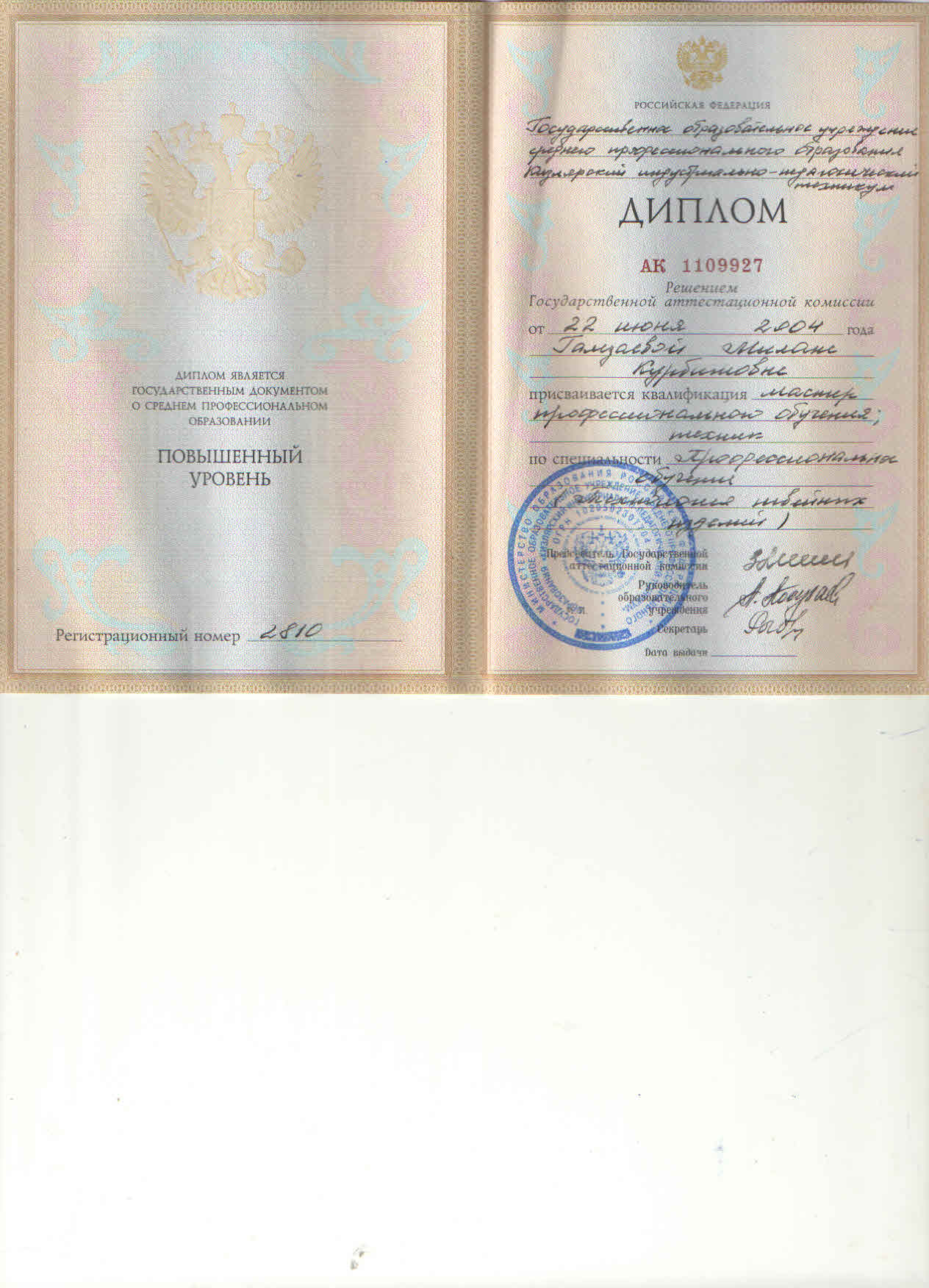 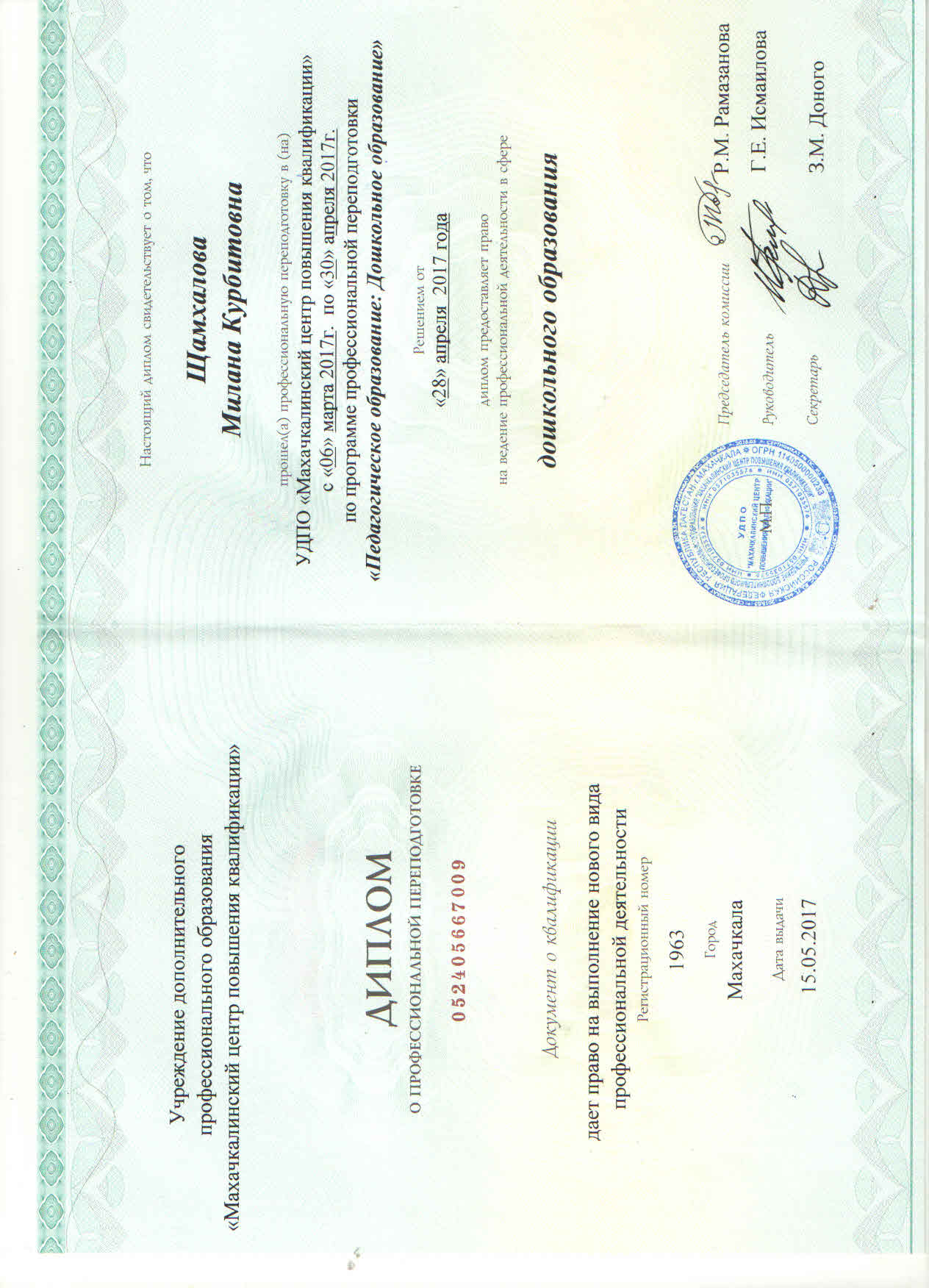 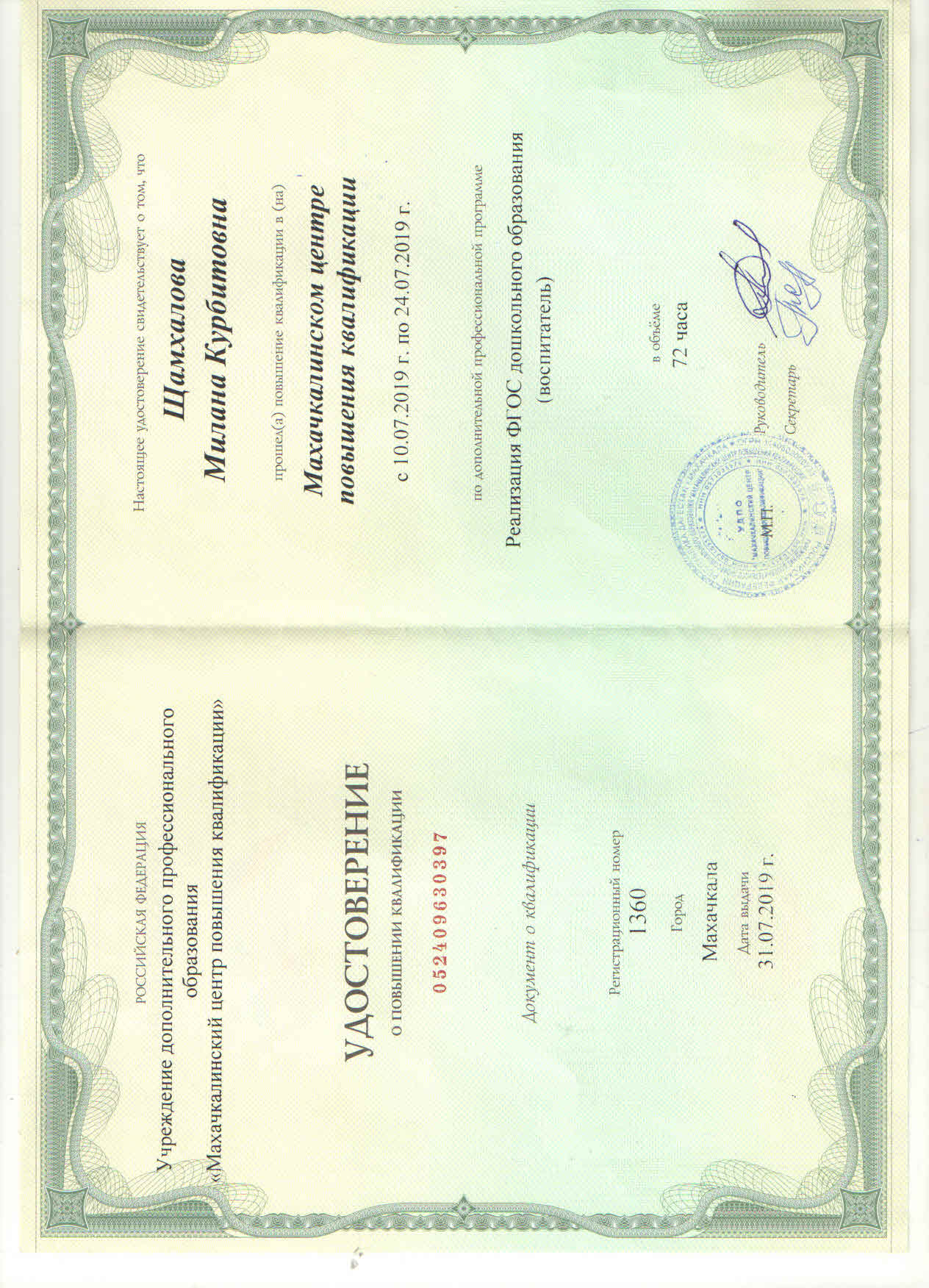 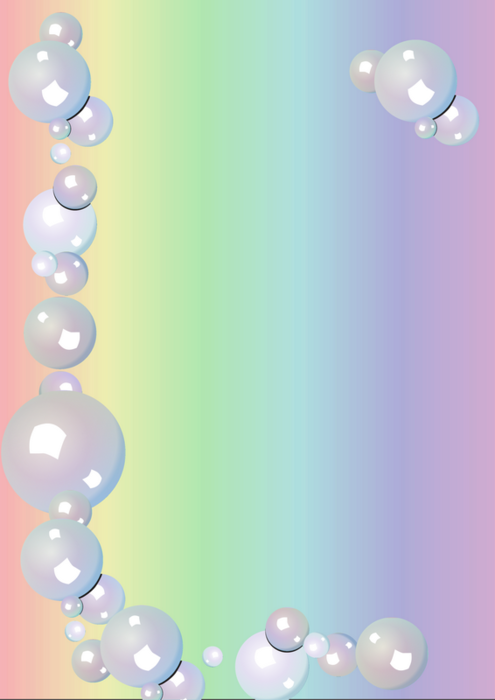 КУРСЫ ПОВЫШЕНИЯ КВАЛИФИКАКАЦИИ
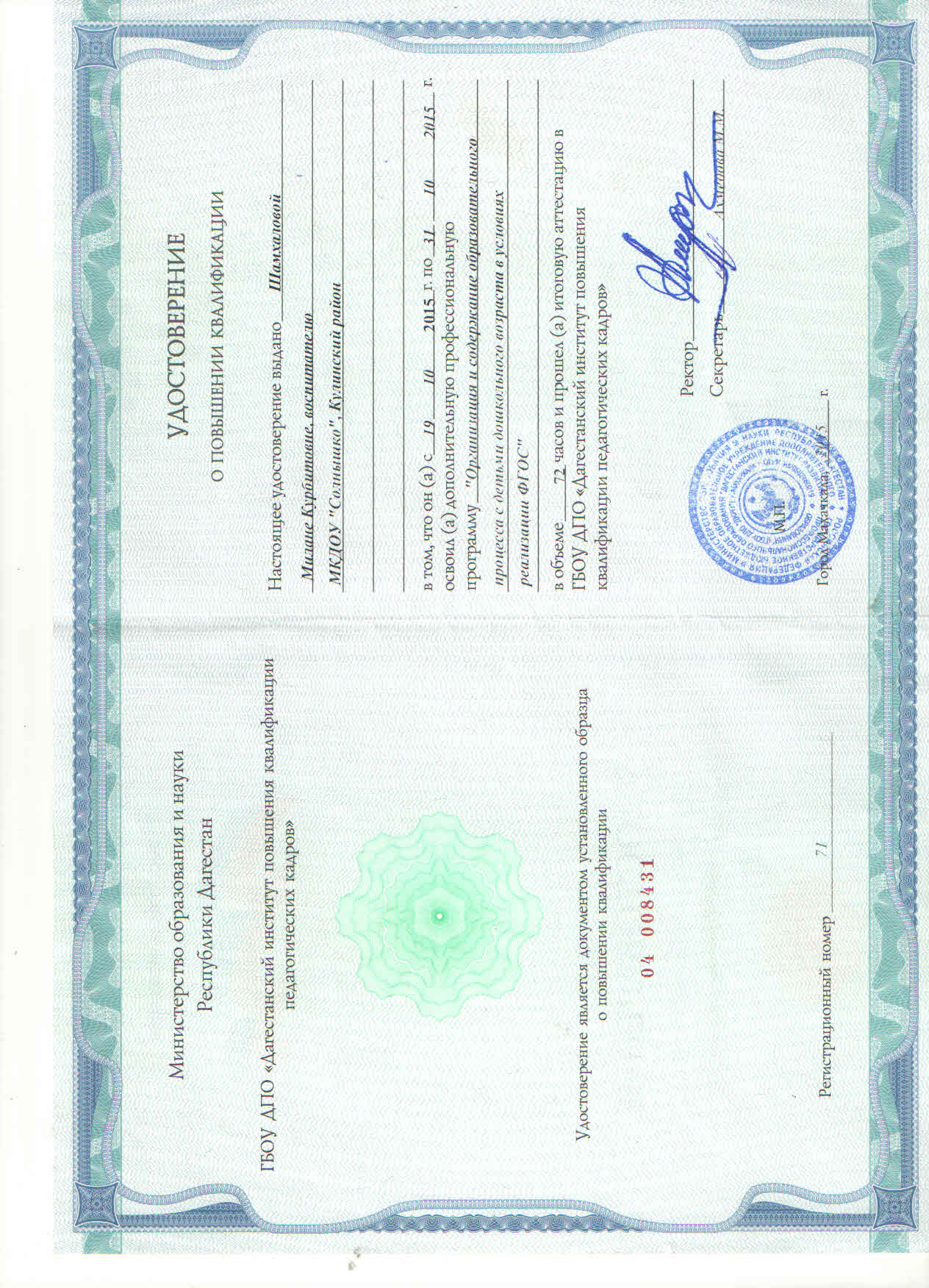 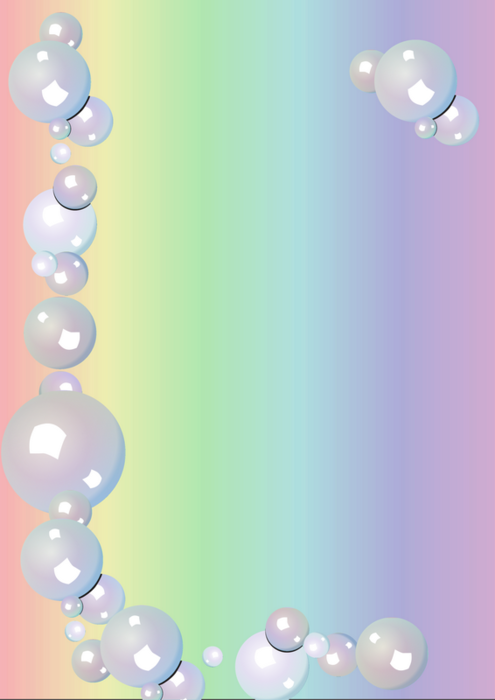 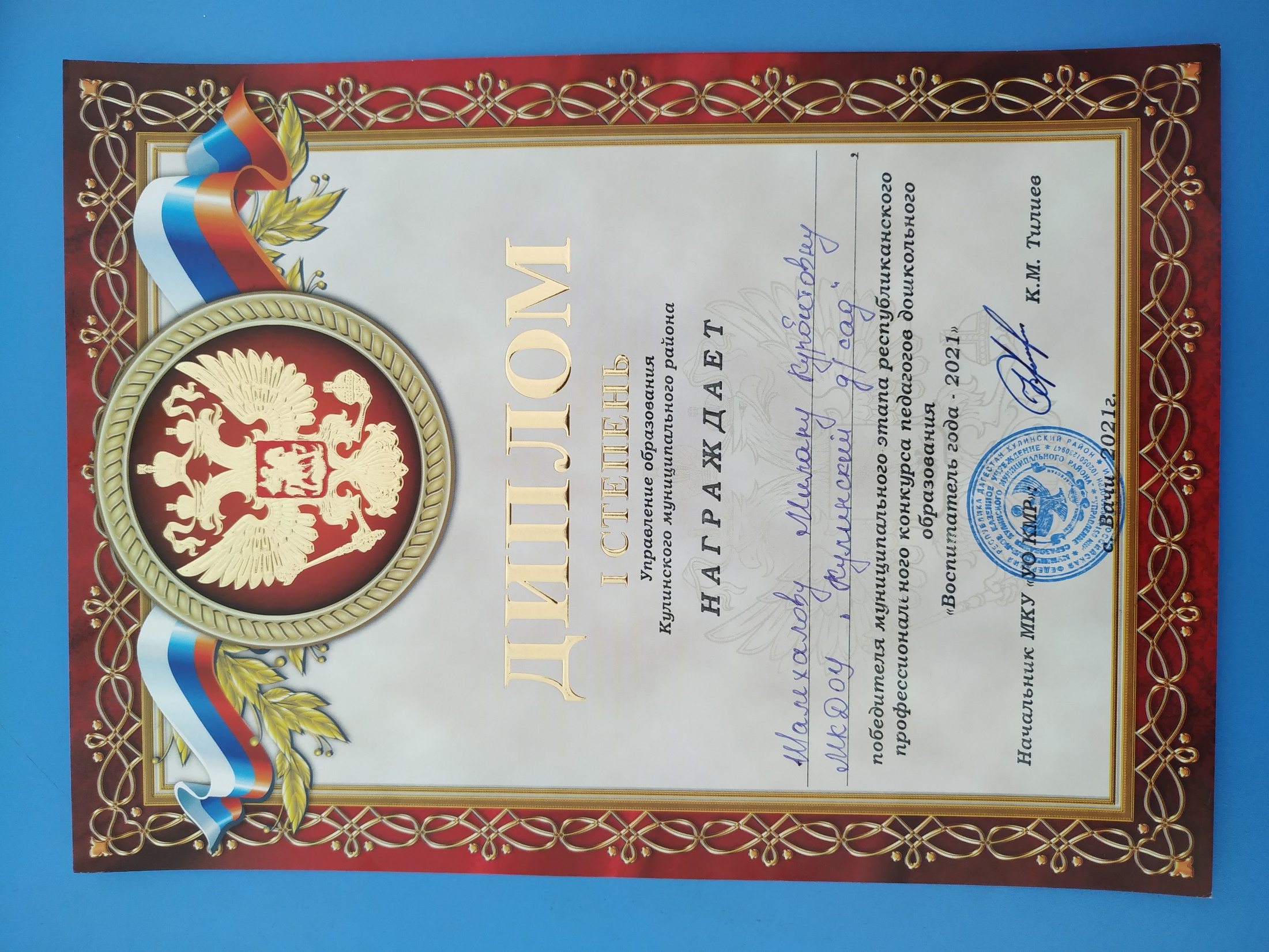 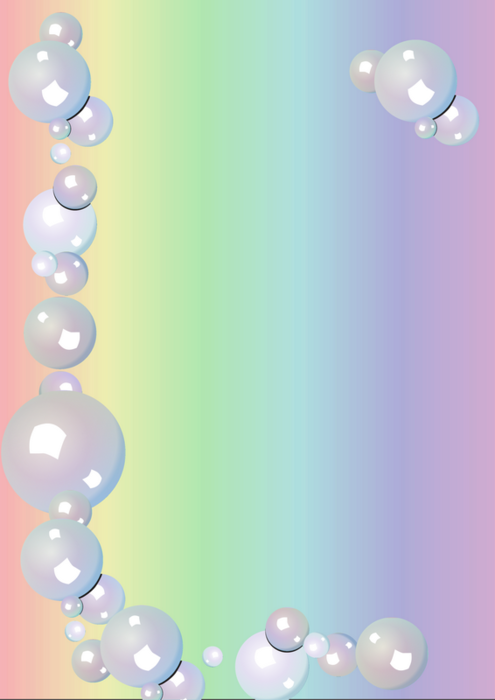 Участие в открытых мероприятиях
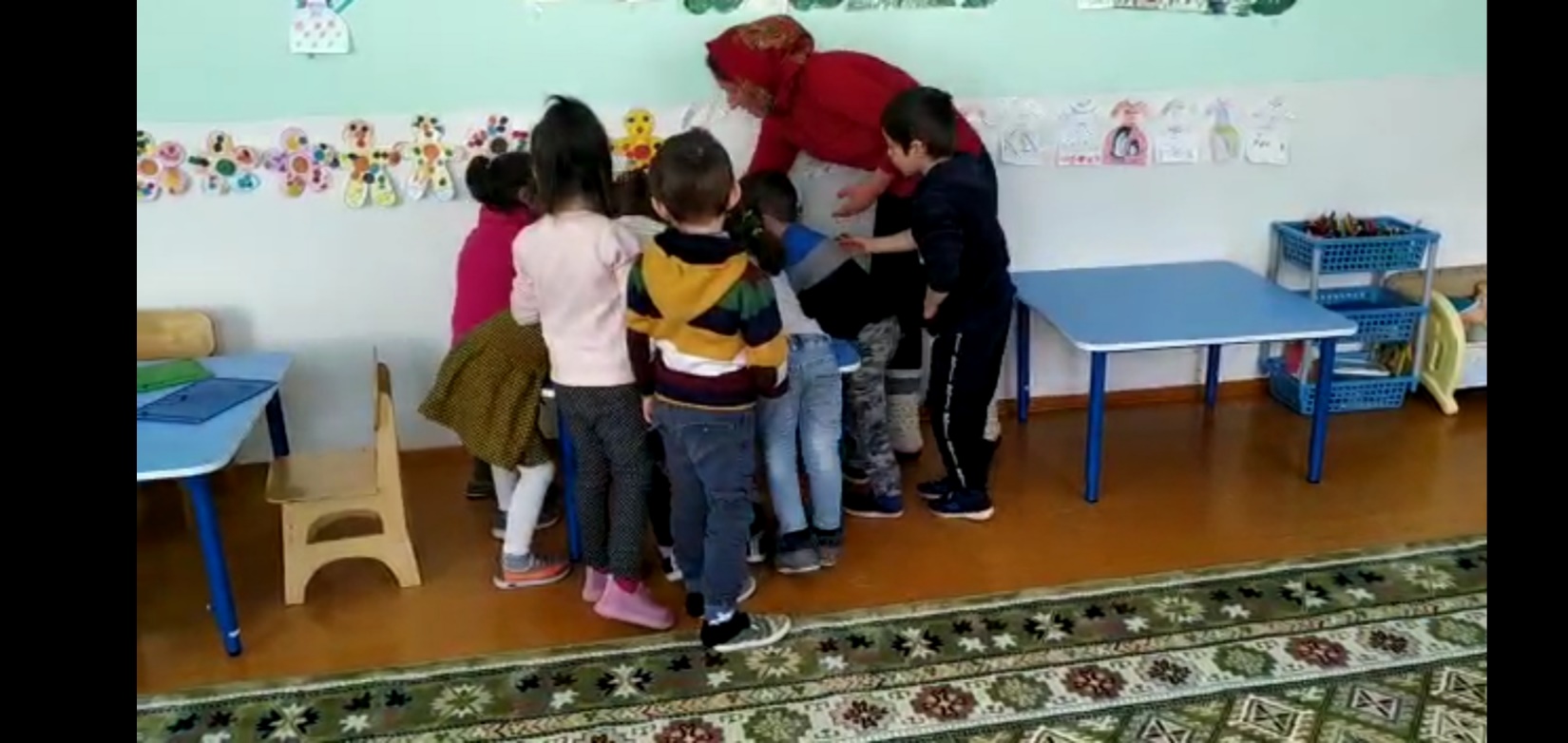 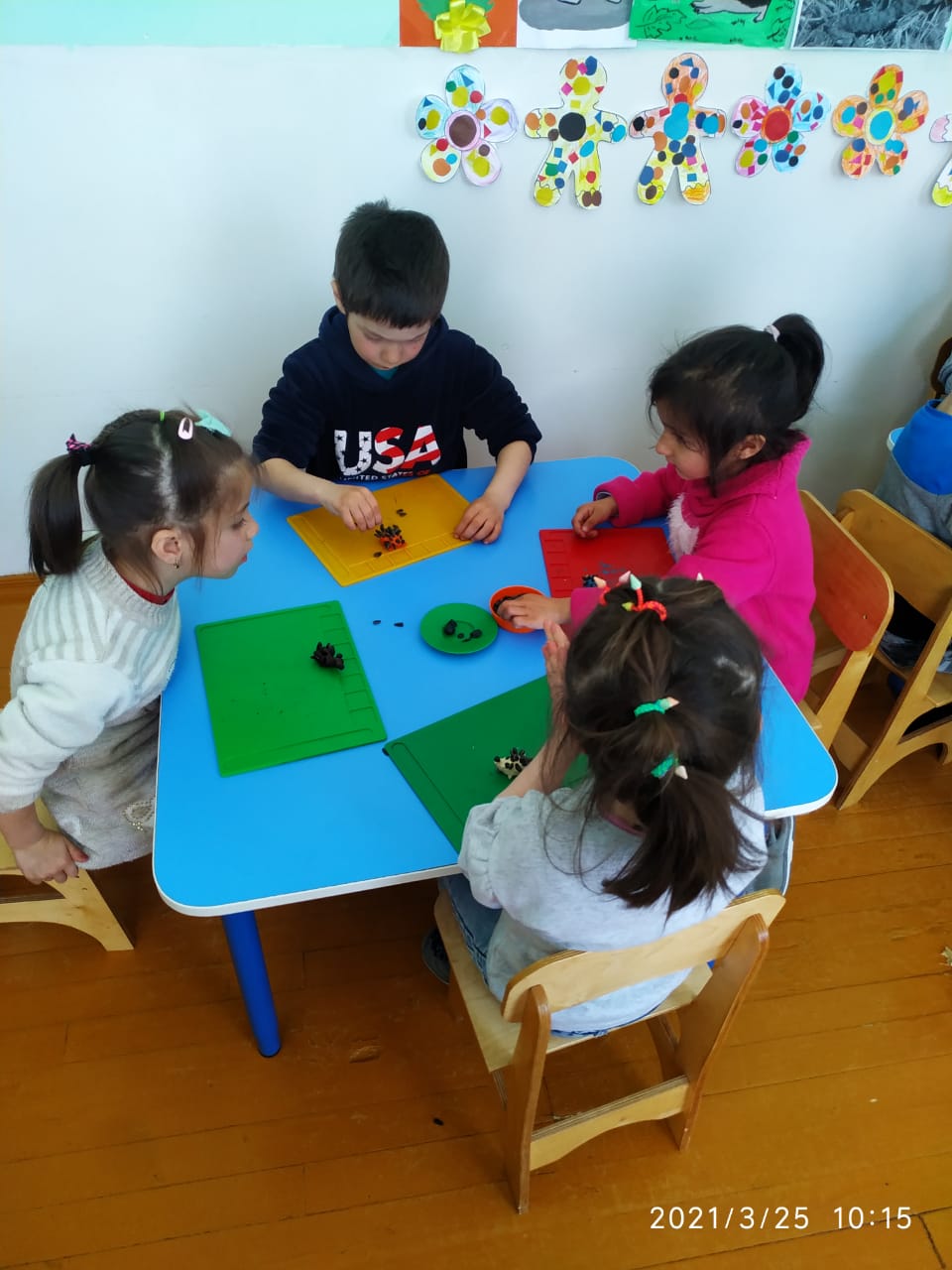 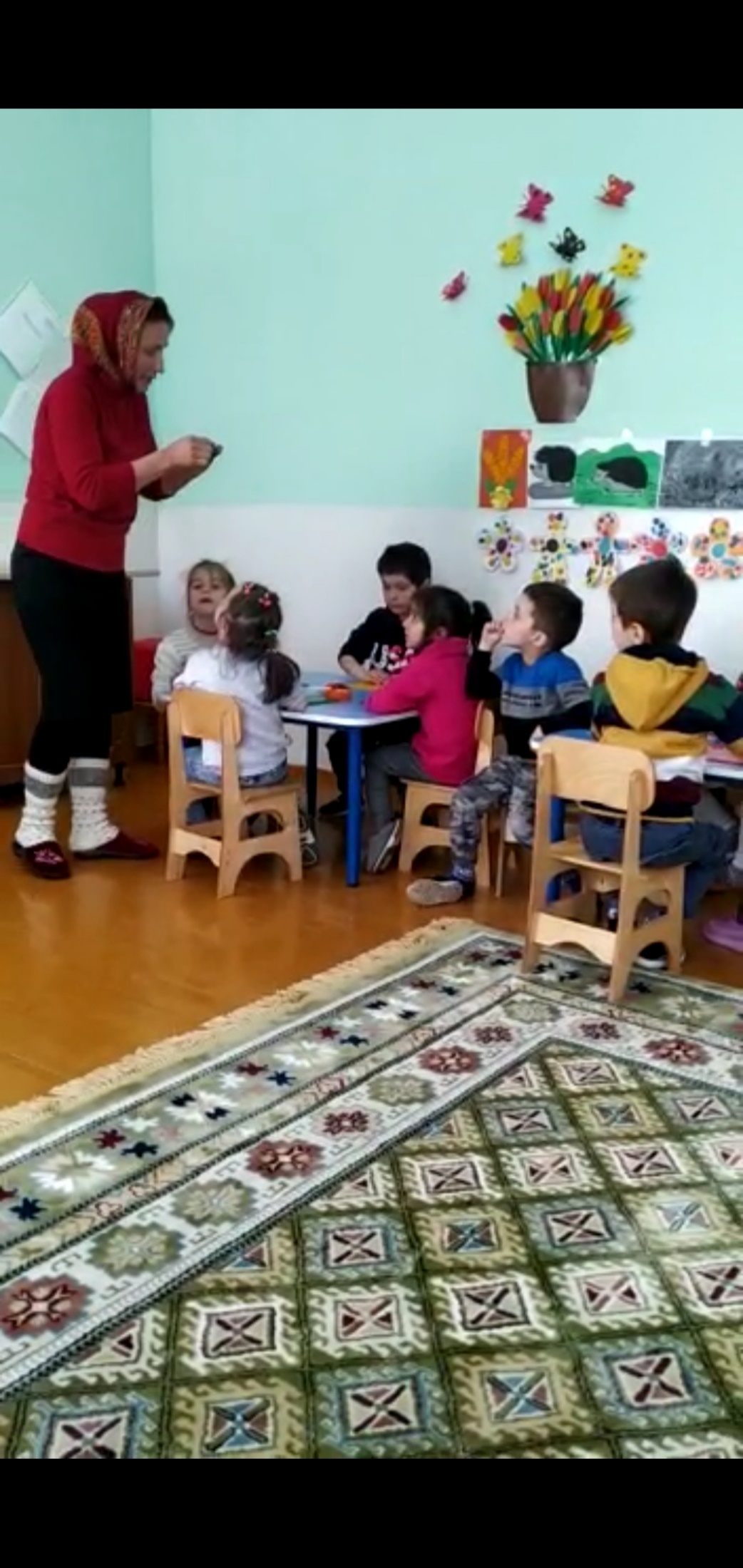 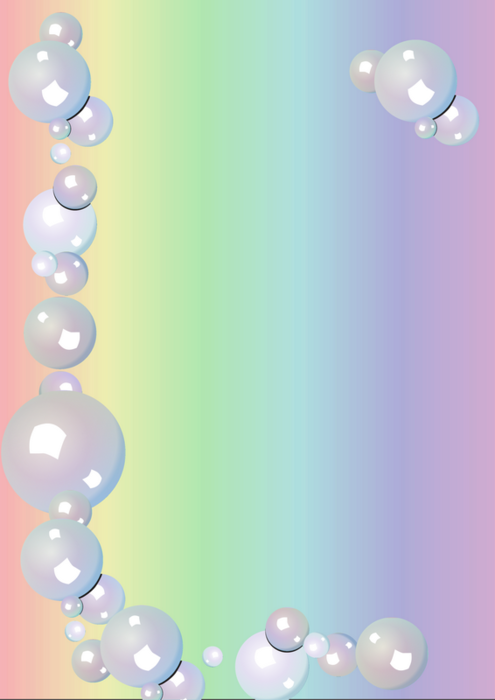 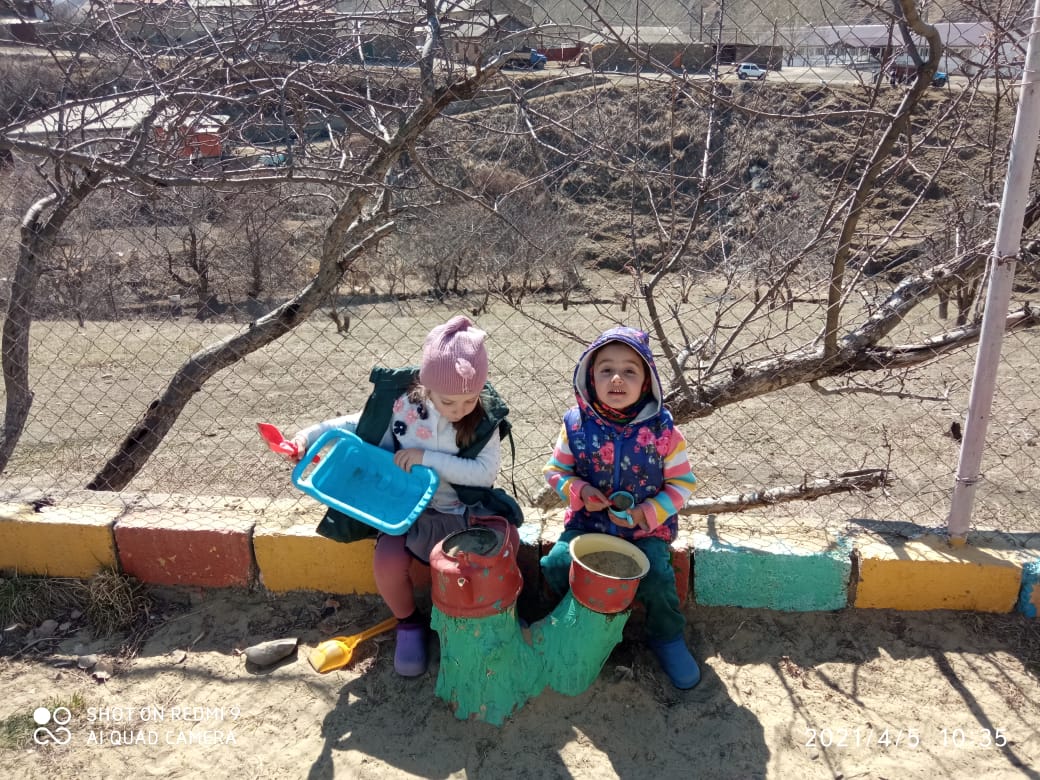 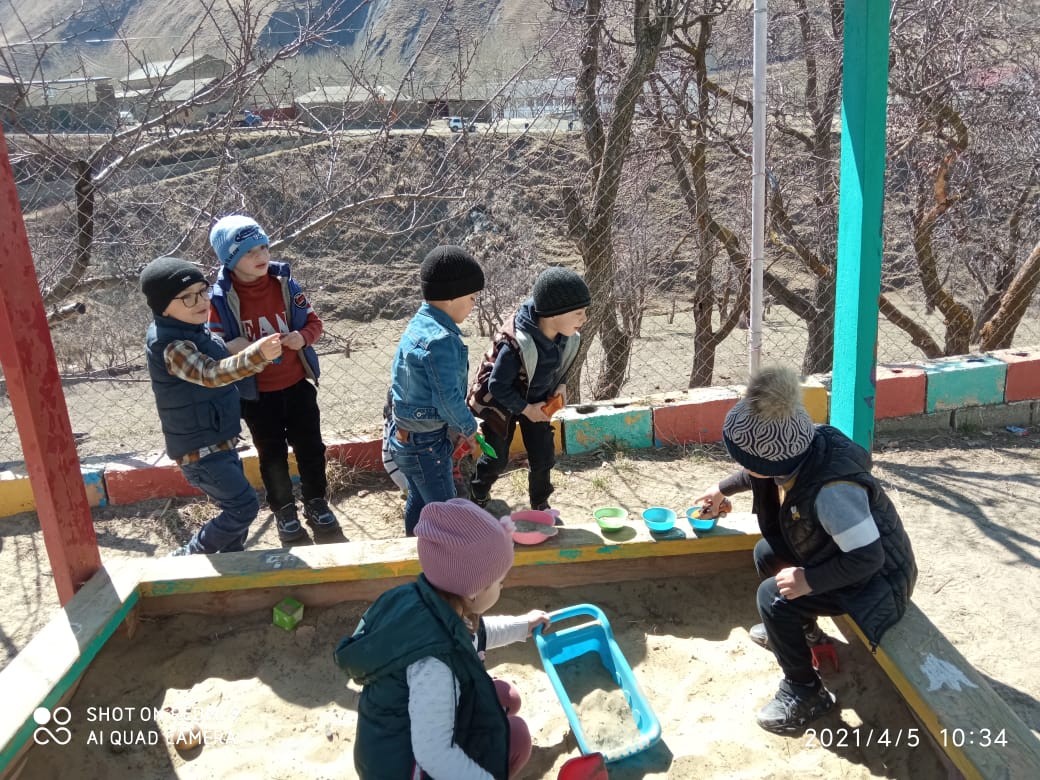 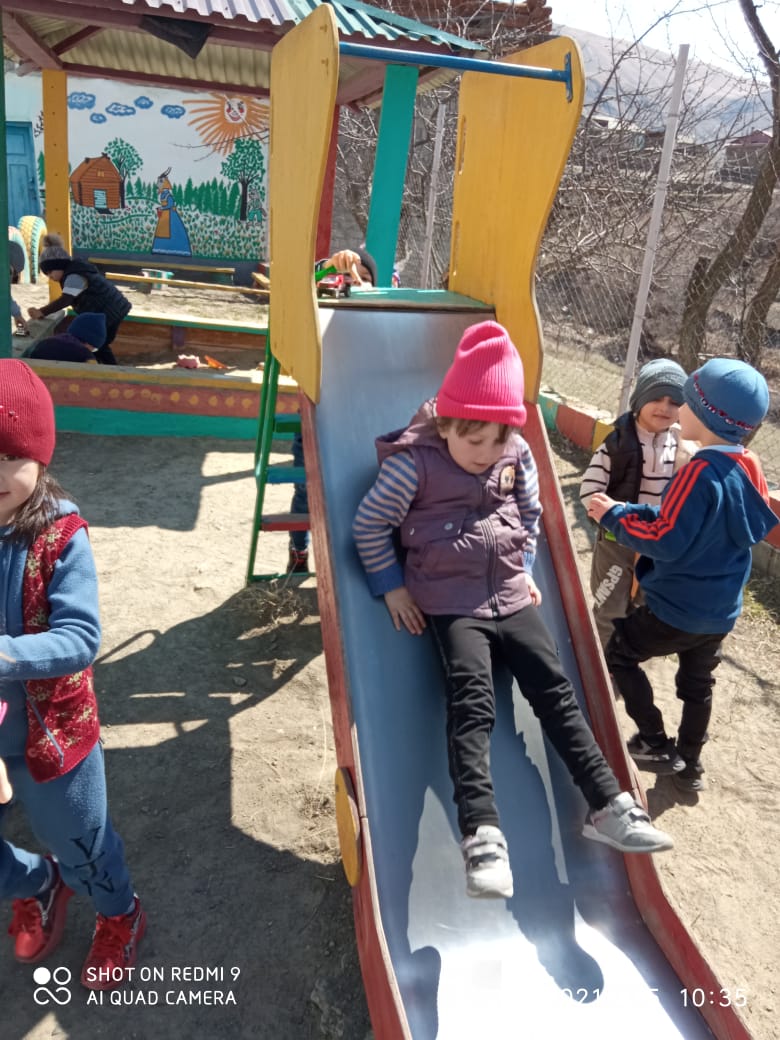 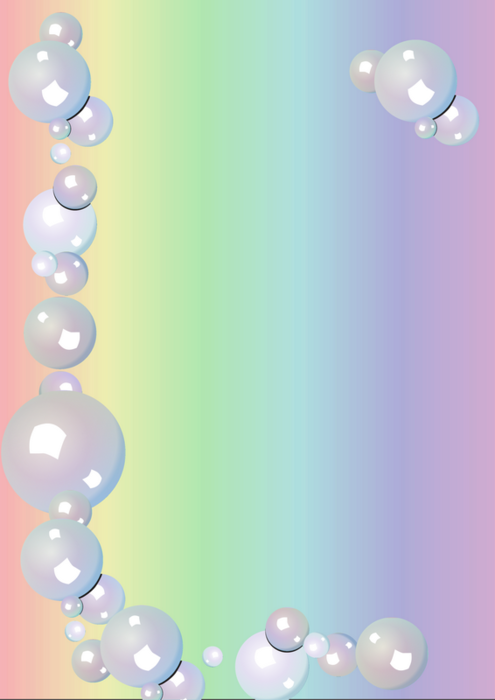 Основные задачи и направления работы
Укреплять и сохранять здоровье детей. Воспитывать культурно-гигиенические навыки самообслуживания. Развивать основные движения, предупреждать утомление. Развивать восприятие, внимание, память детей.
Расширять опыт ориентировки в окружающем, обогащать детей разнообразными сенсорными впечатлениями.
Развивать речь детей. Расширять их словарный запас совершенствовать грамматическую структуру речи. Учить понимать речь взрослых без наглядного сопровождения. Добиваться того, чтобы к концу года речь стала полноценным средством общения детей друг с другом.
Формировать предпосылки сюжетно- ролевой игры, развивать умение играть рядом, а затем и вместе со сверстниками.
Вовлекать детей в познавательно-исследовательскую деятельность, прививать интерес к экспериментированию.
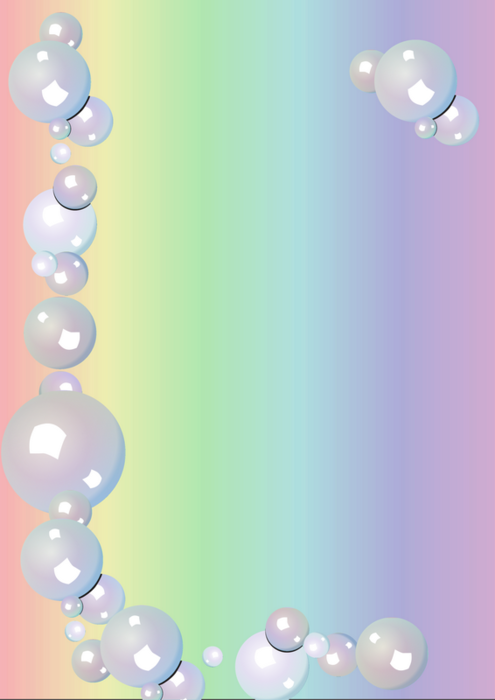 Формы организации работы:
Индивидуальные занятия;
индивидуально-групповые занятия;
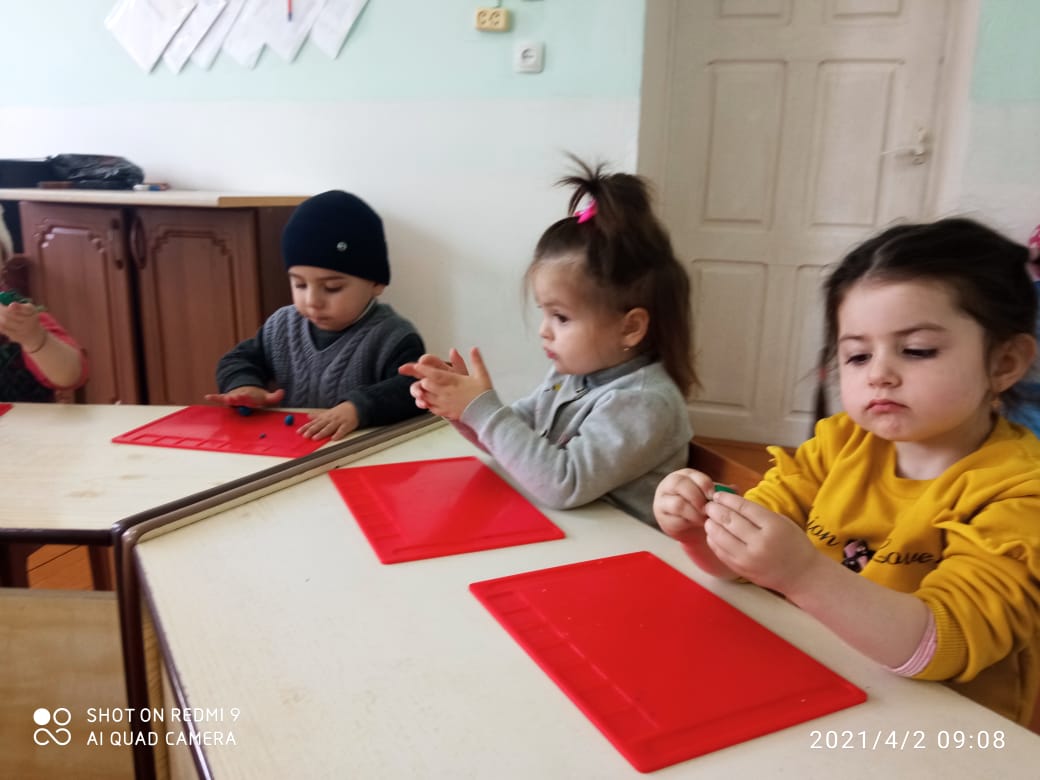 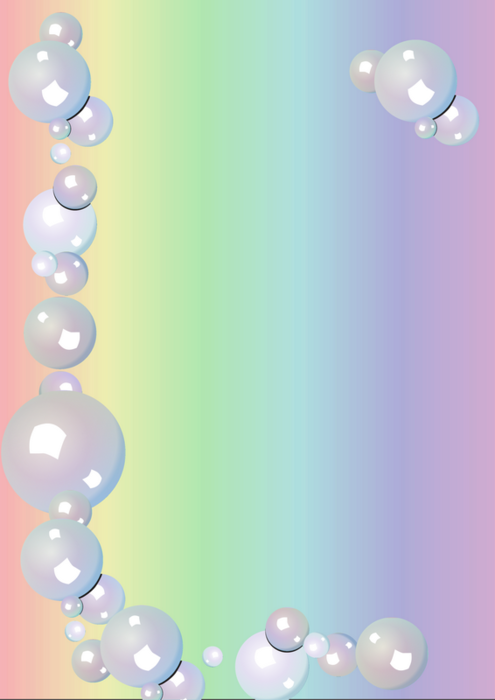 Анкета для родителей Уважаемые родители! Нам важно знать ваше отношение к познавательно-исследовательской деятельности детей. Подчеркните один из вариантов ответов или ответьте на предложенный вопрос. 1. Часто ли Ваш ребенок задает вопросы? (Да / Нет / Никогда) 2. Как Вы на них реагируете?а) стараюсь доступно рассказать ребенку все, что знаю; б) отвечаю первое, что приходит в голову; в) говорю, что у меня нет времени.  3. В чем проявляется исследовательская активность Вашего ребенка? а) предпочитает самостоятельно исследовать окружающие его предметы; б) любит узнавать новое из разных источников (просмотр телевизионных передач, чтение детских энциклопедий, рассказы взрослых). в) редко проявляет исследовательскую активность. 4. С какими предметами и материалами любит экспериментировать Ваш ребенок?   5. Как Вы думаете, нужно ли проводить элементарные опыты или занятия по экспериментированию в детском саду? ДА НЕТ (нужное подчеркнуть)  6. Как вы поддерживаете интерес ребенка к экспериментированию?   7. Нужна ли Вам консультационная помощь по организации детского экспериментирования в домашних условиях? ДА НЕТ (нужное подчеркнуть).   Благодарим Вас за сотрудничество!
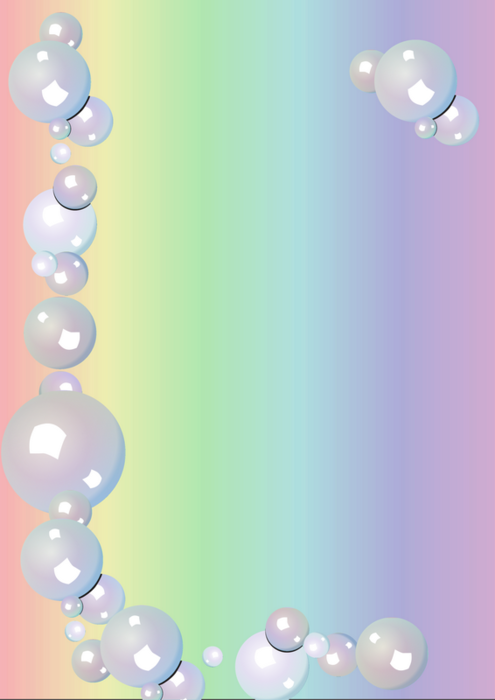 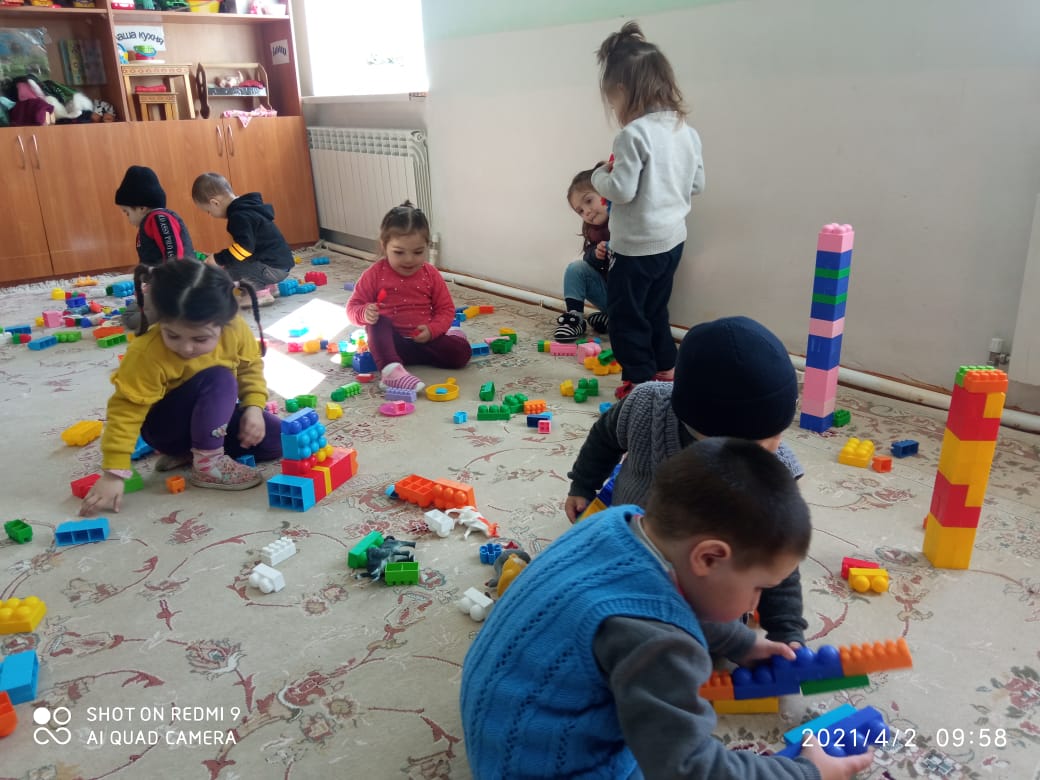 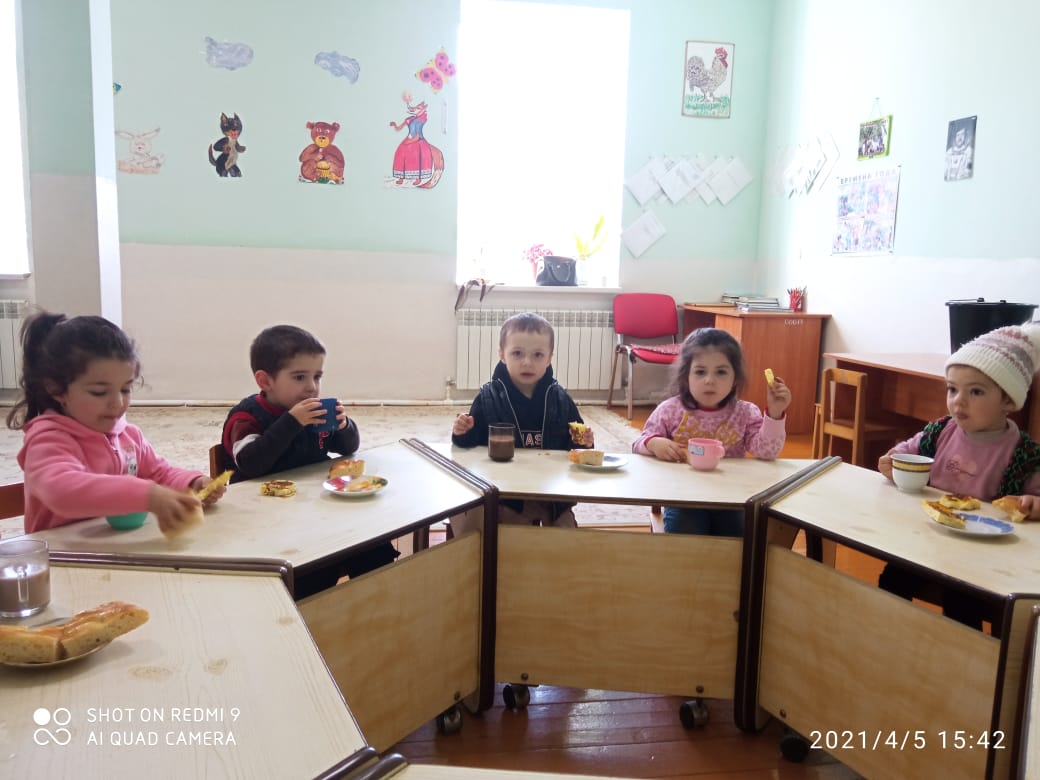 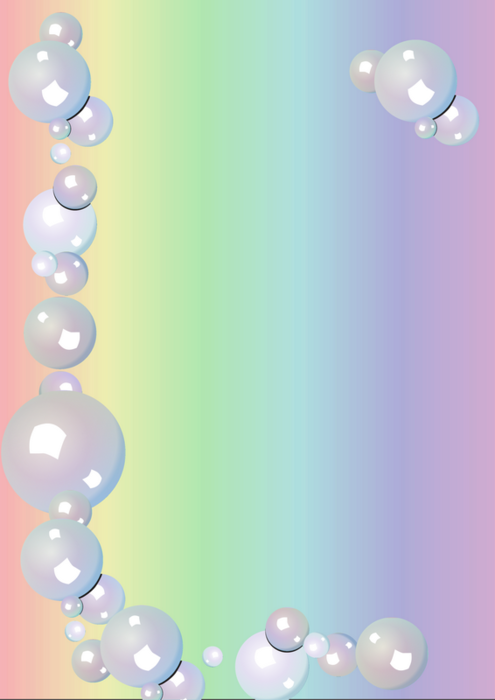 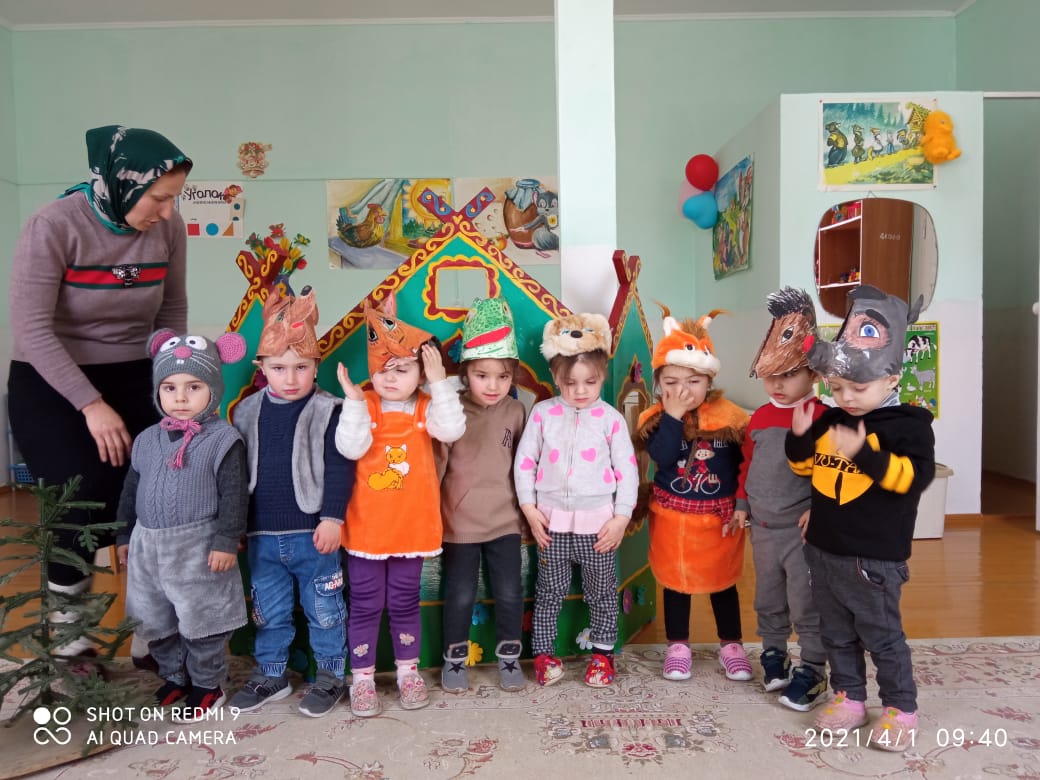 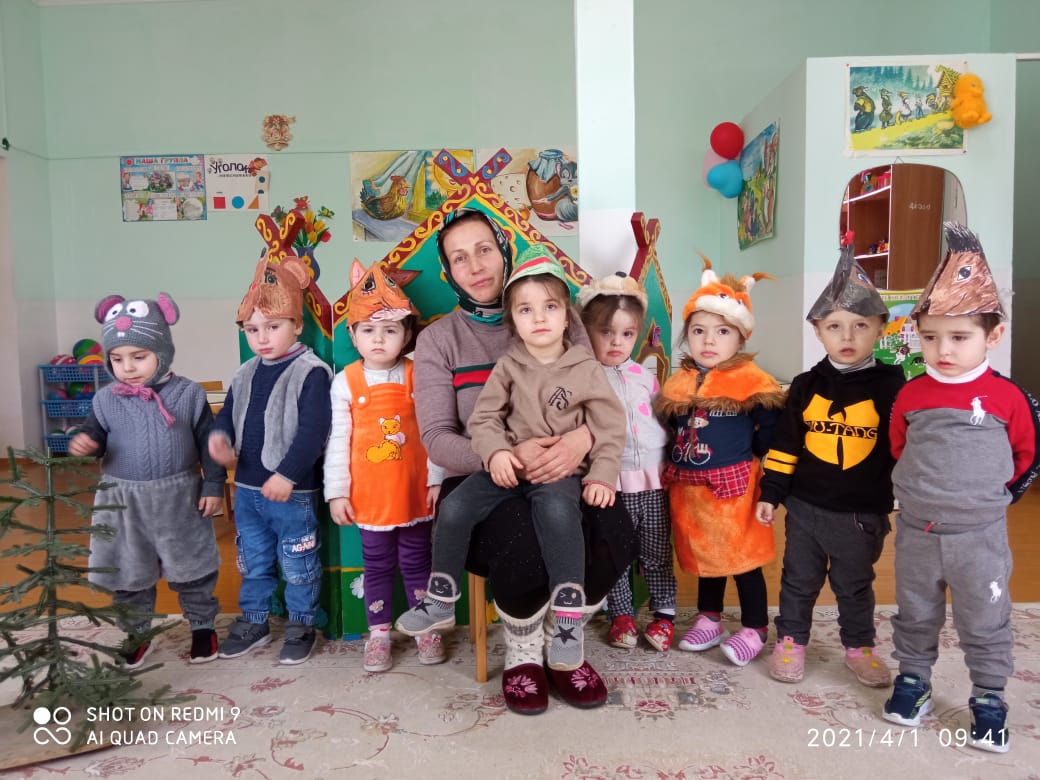 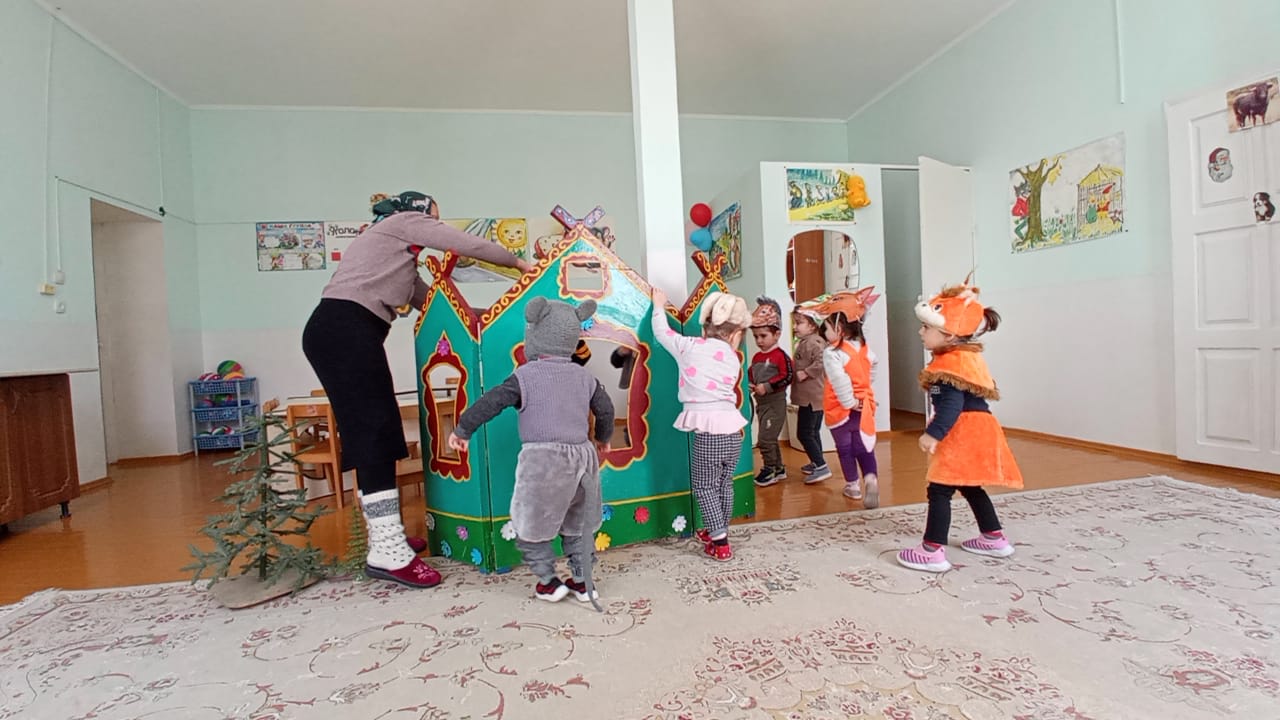 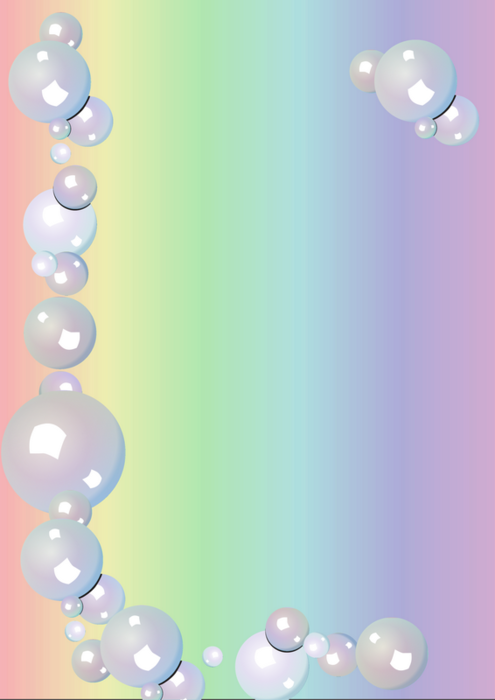 Фотогалерея
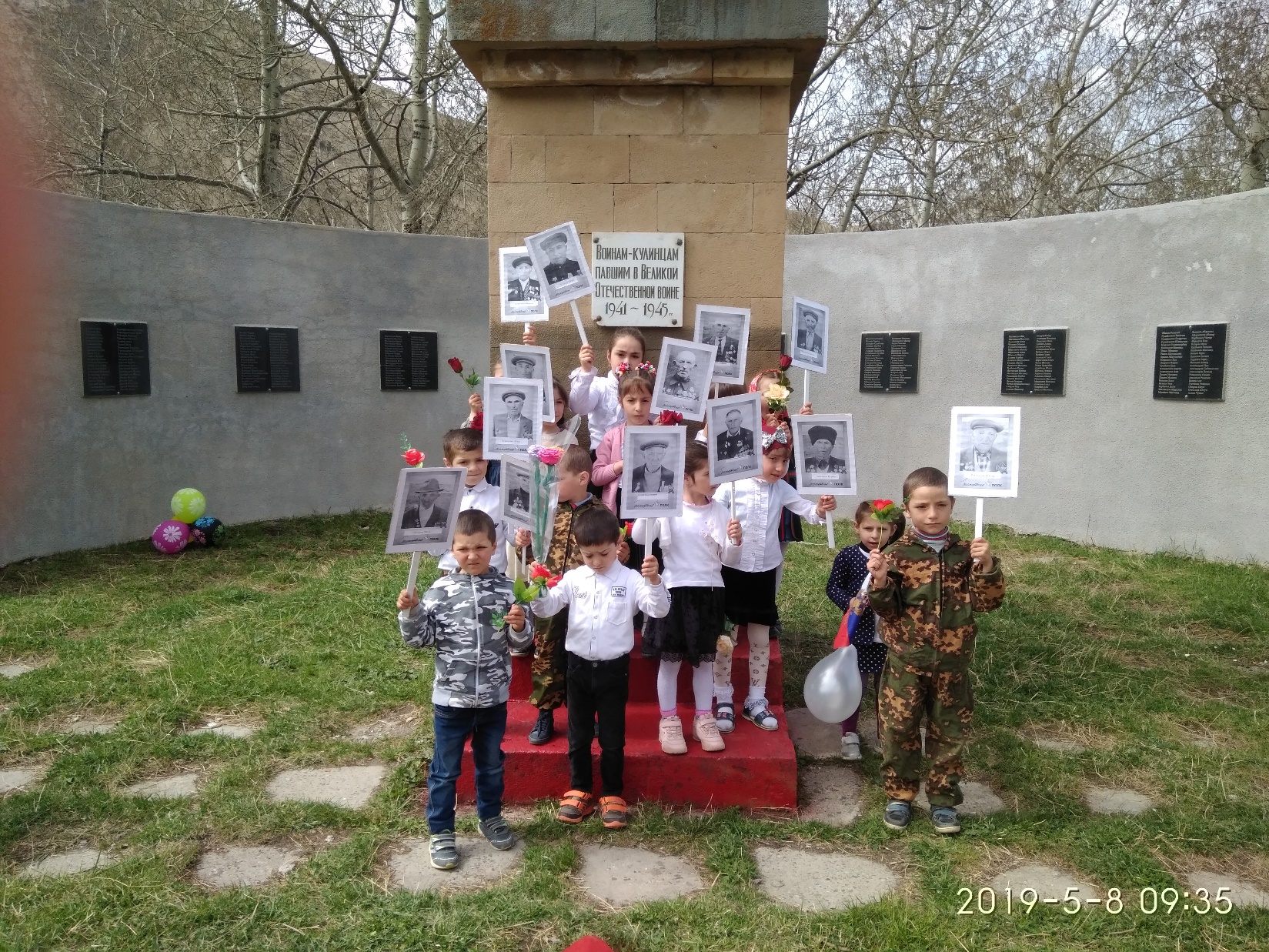 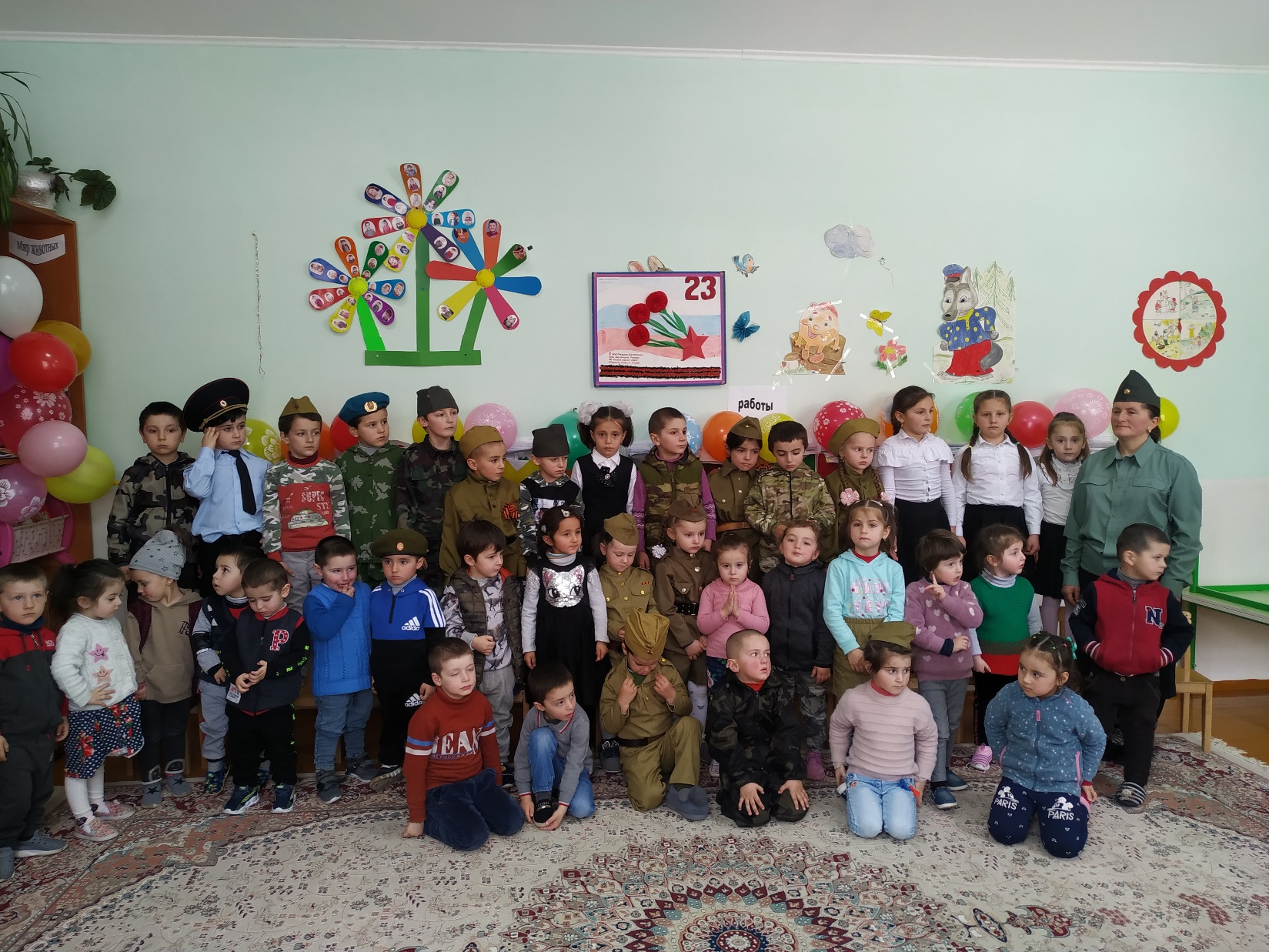 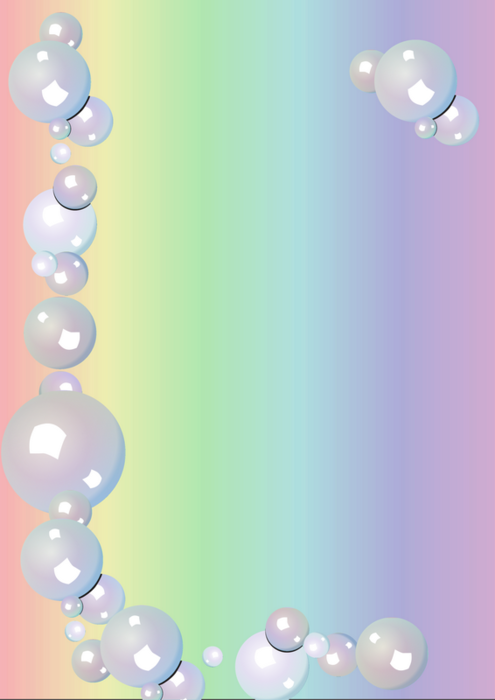 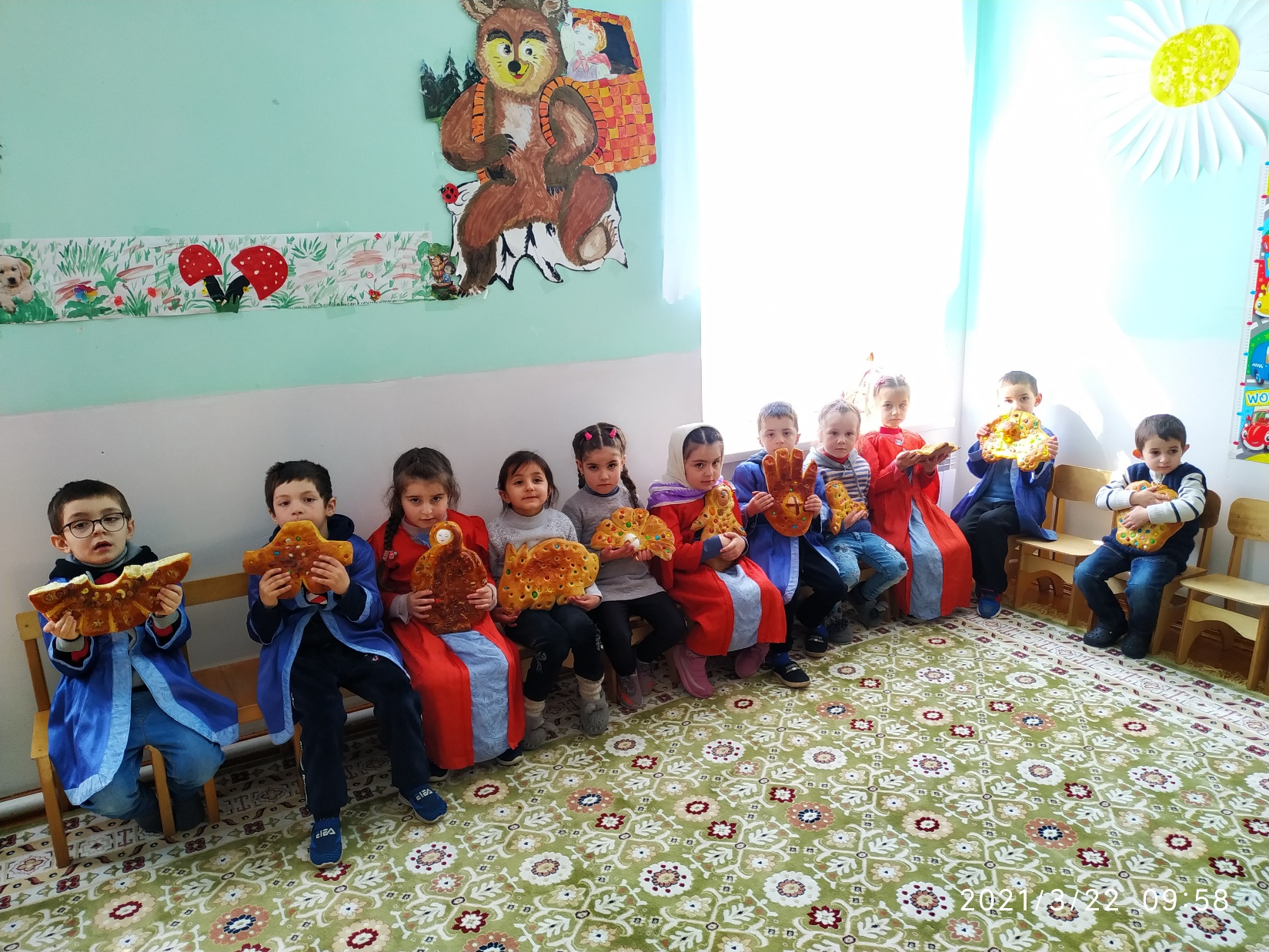 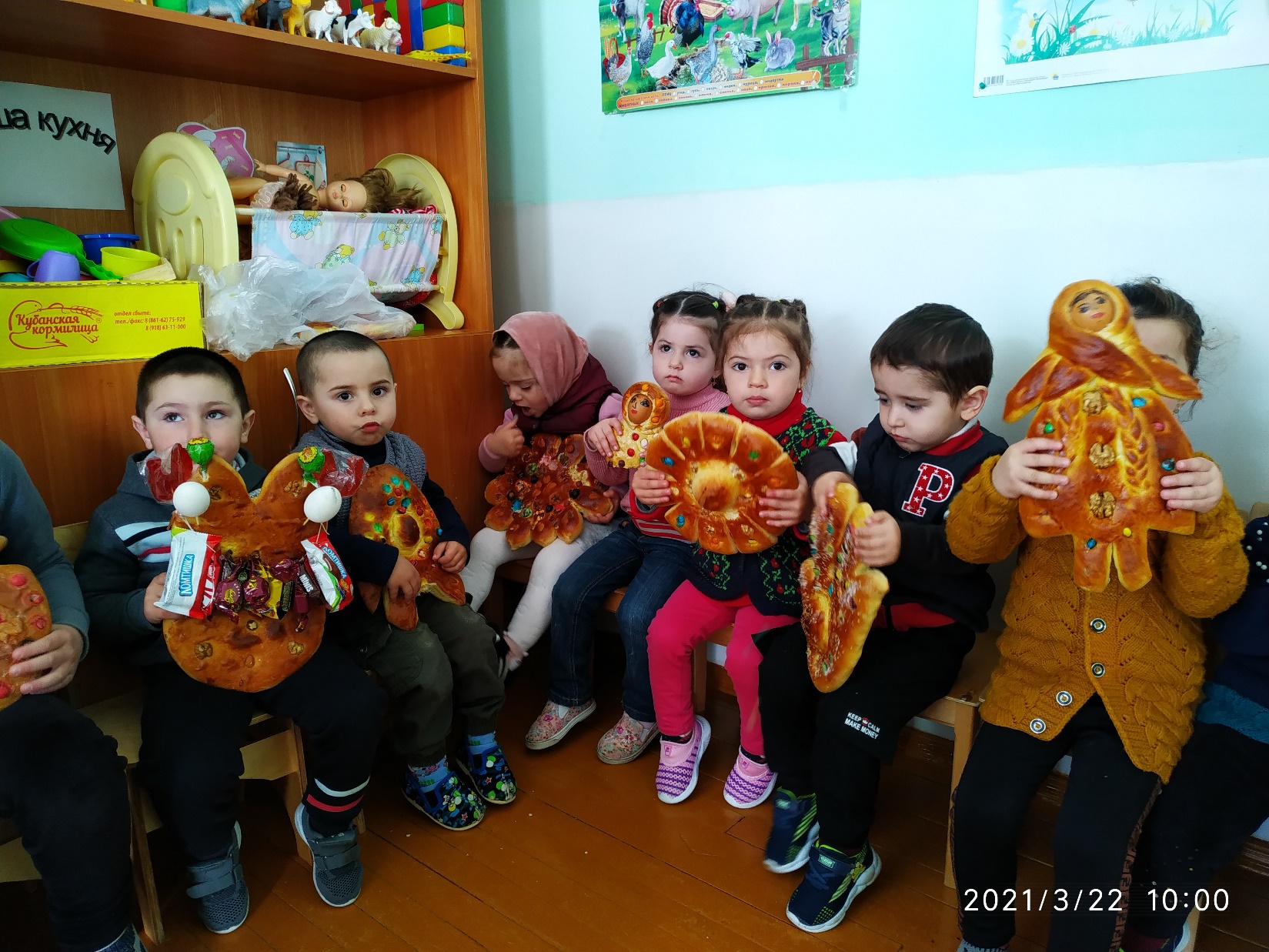 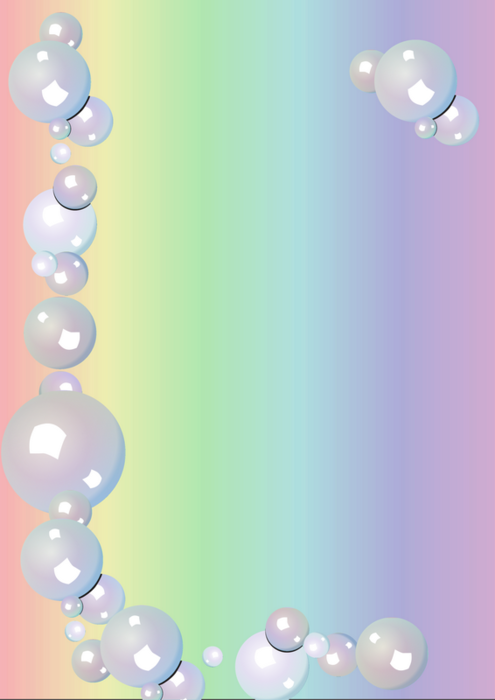 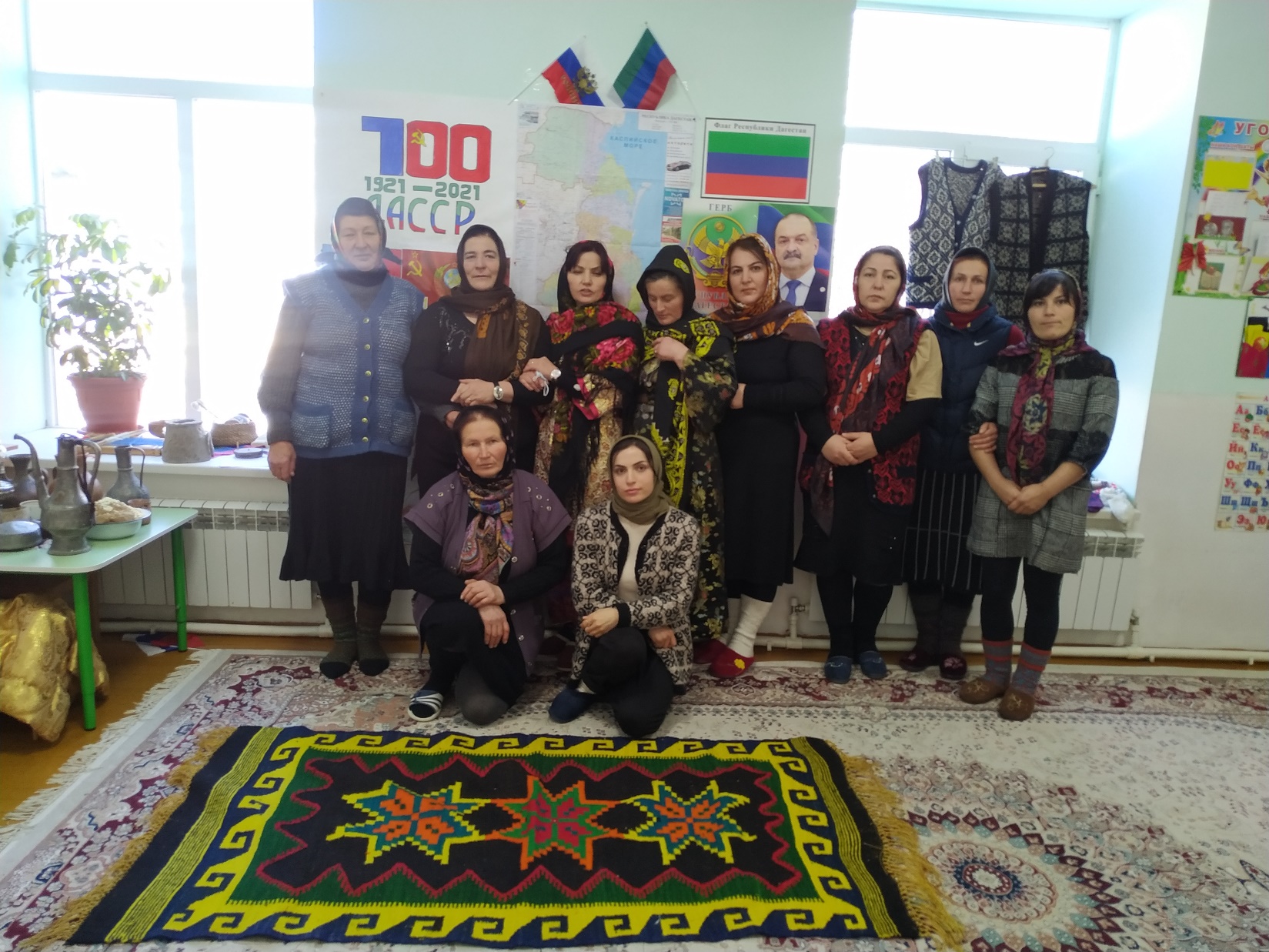 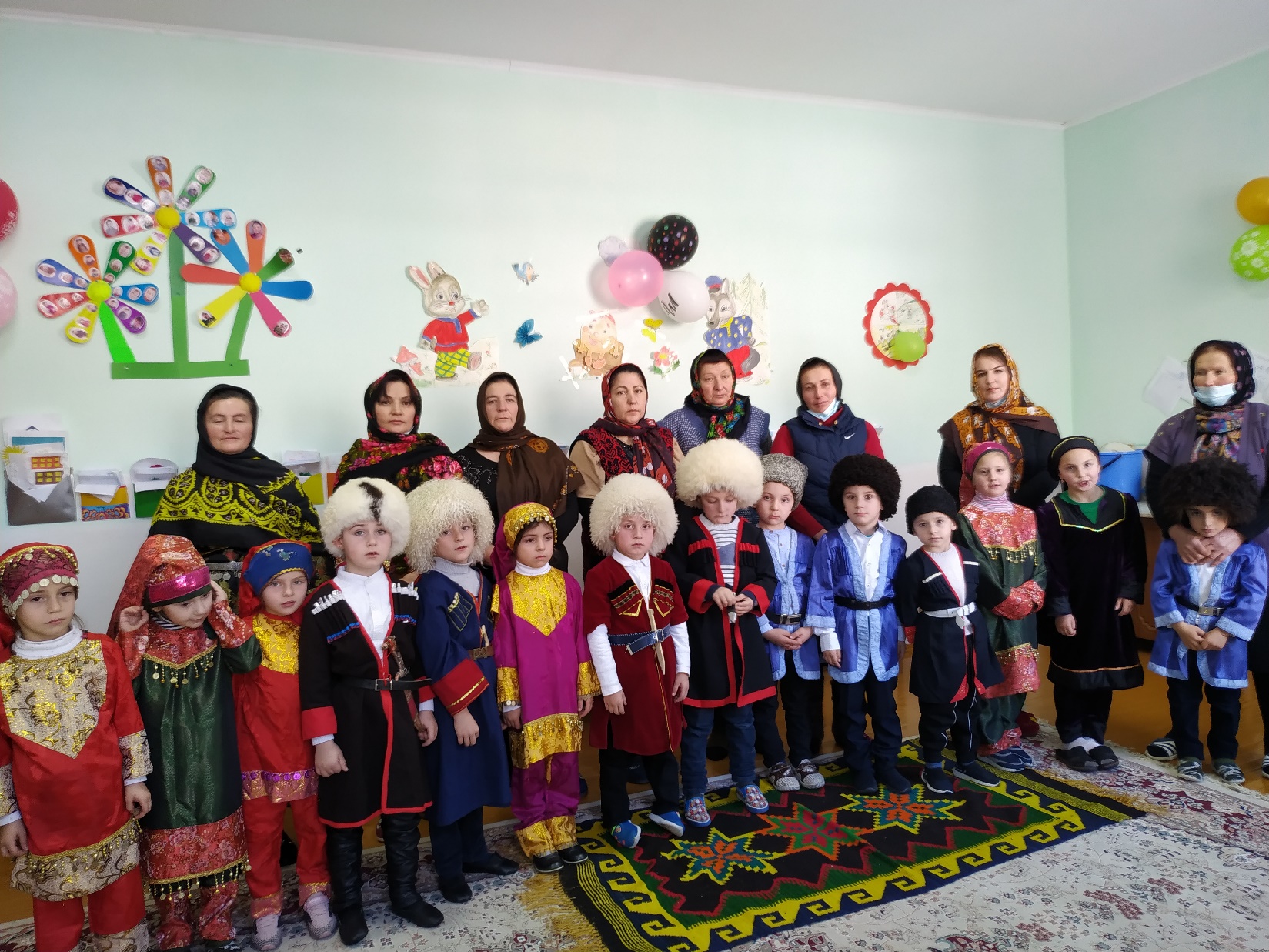 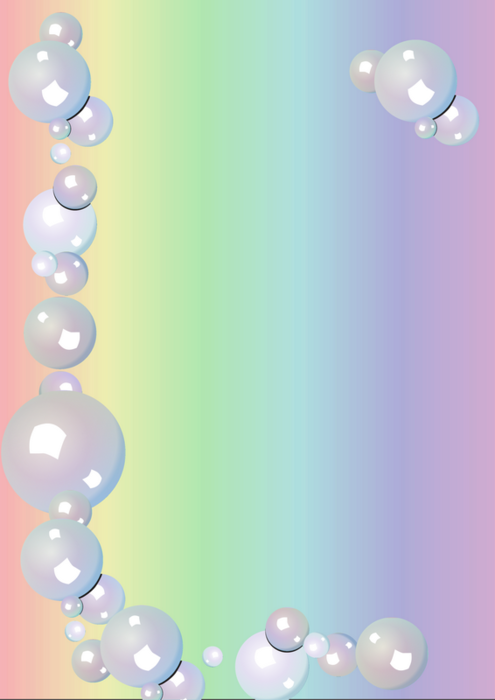 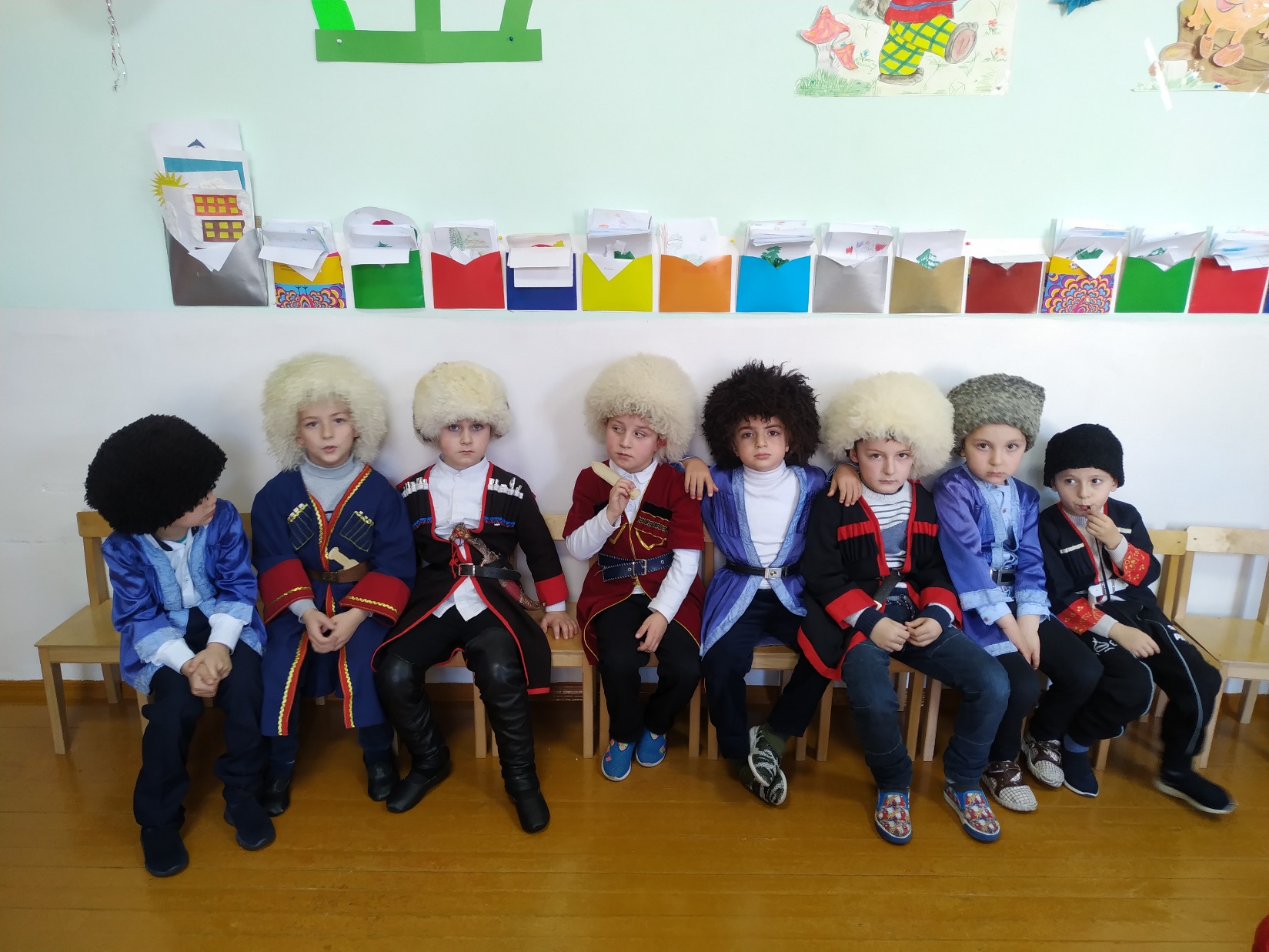 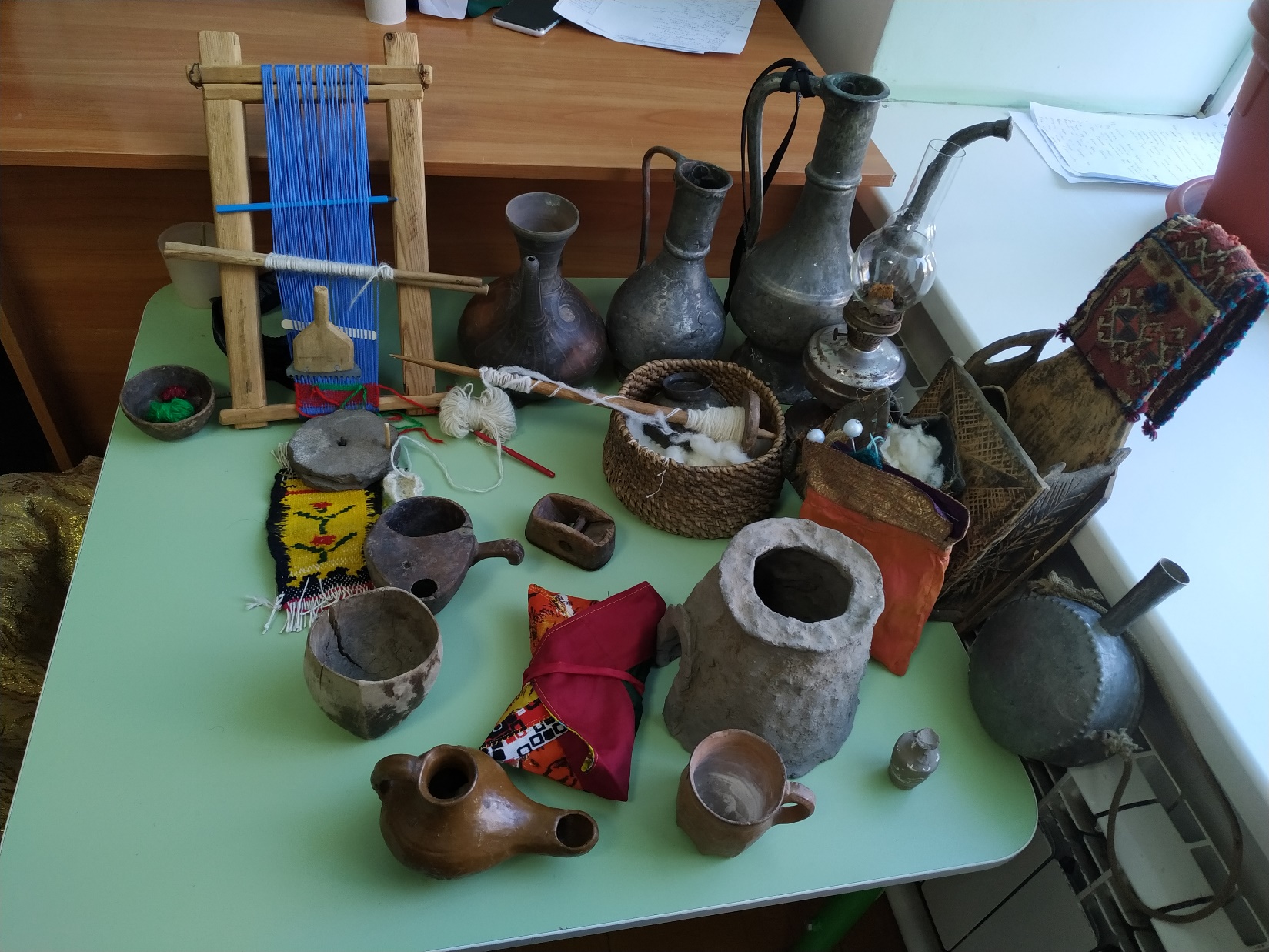 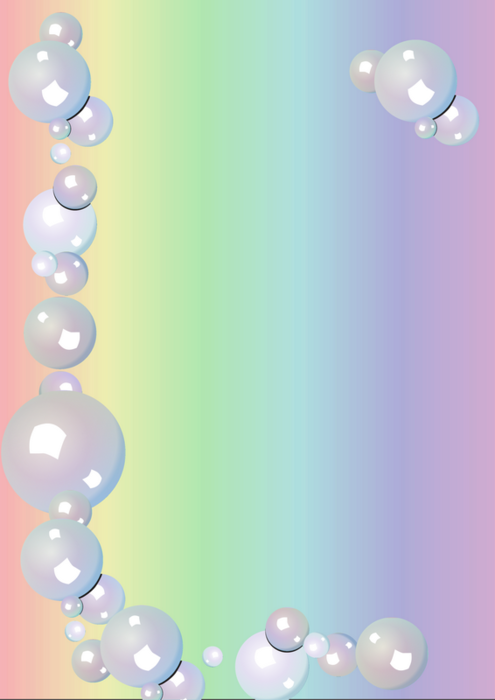 МОЁ ТВОРЧЕСТВО
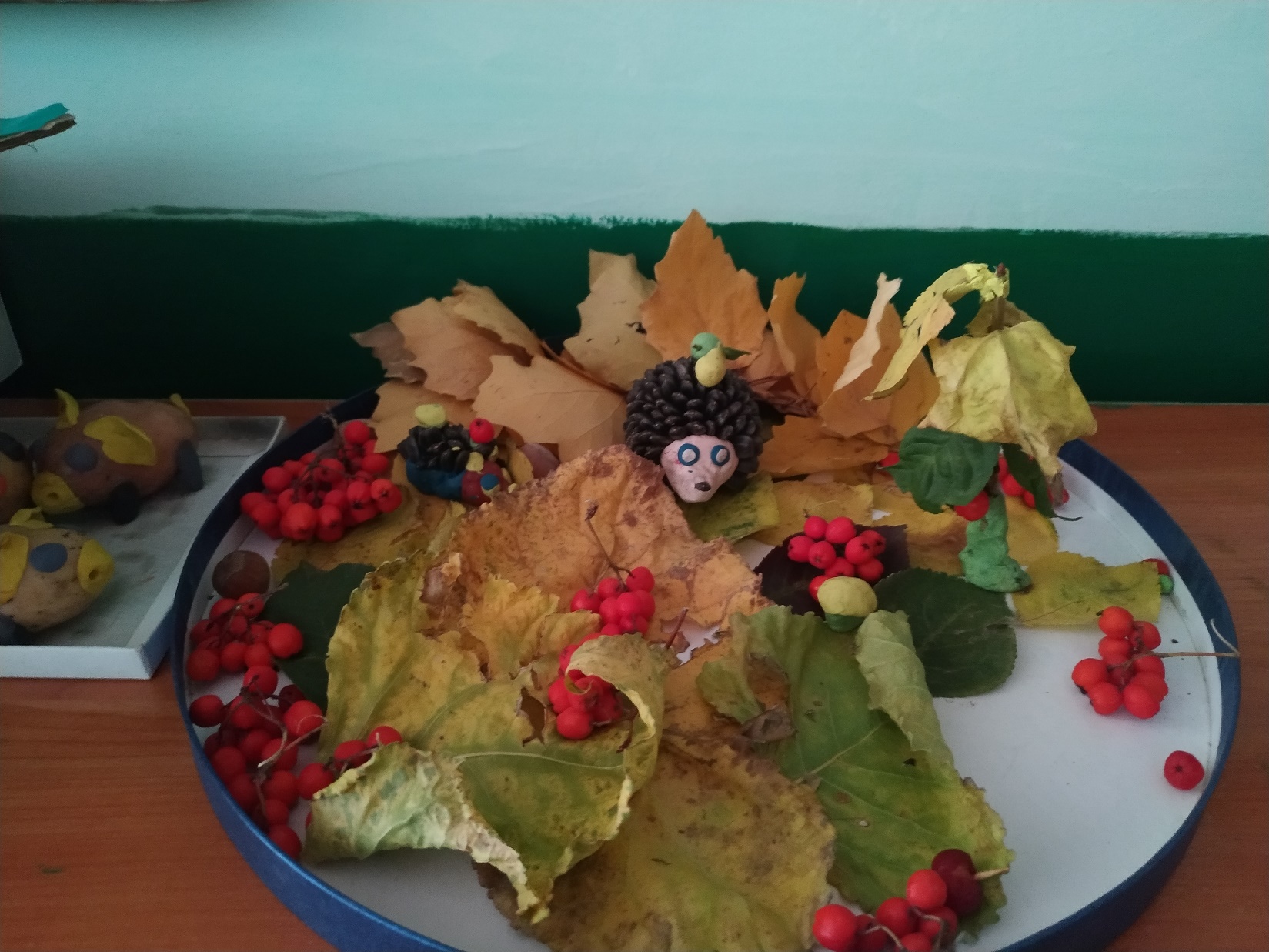 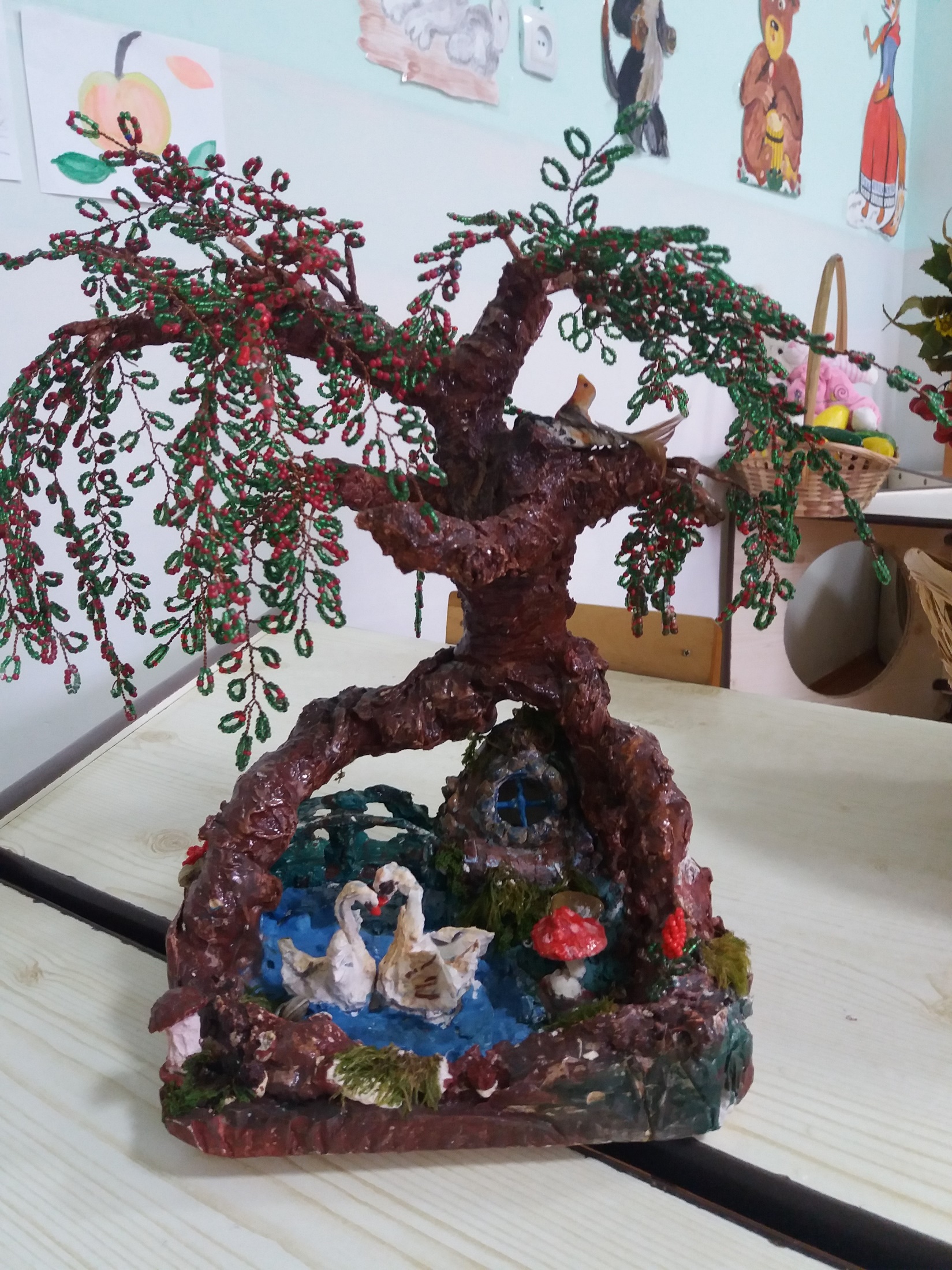 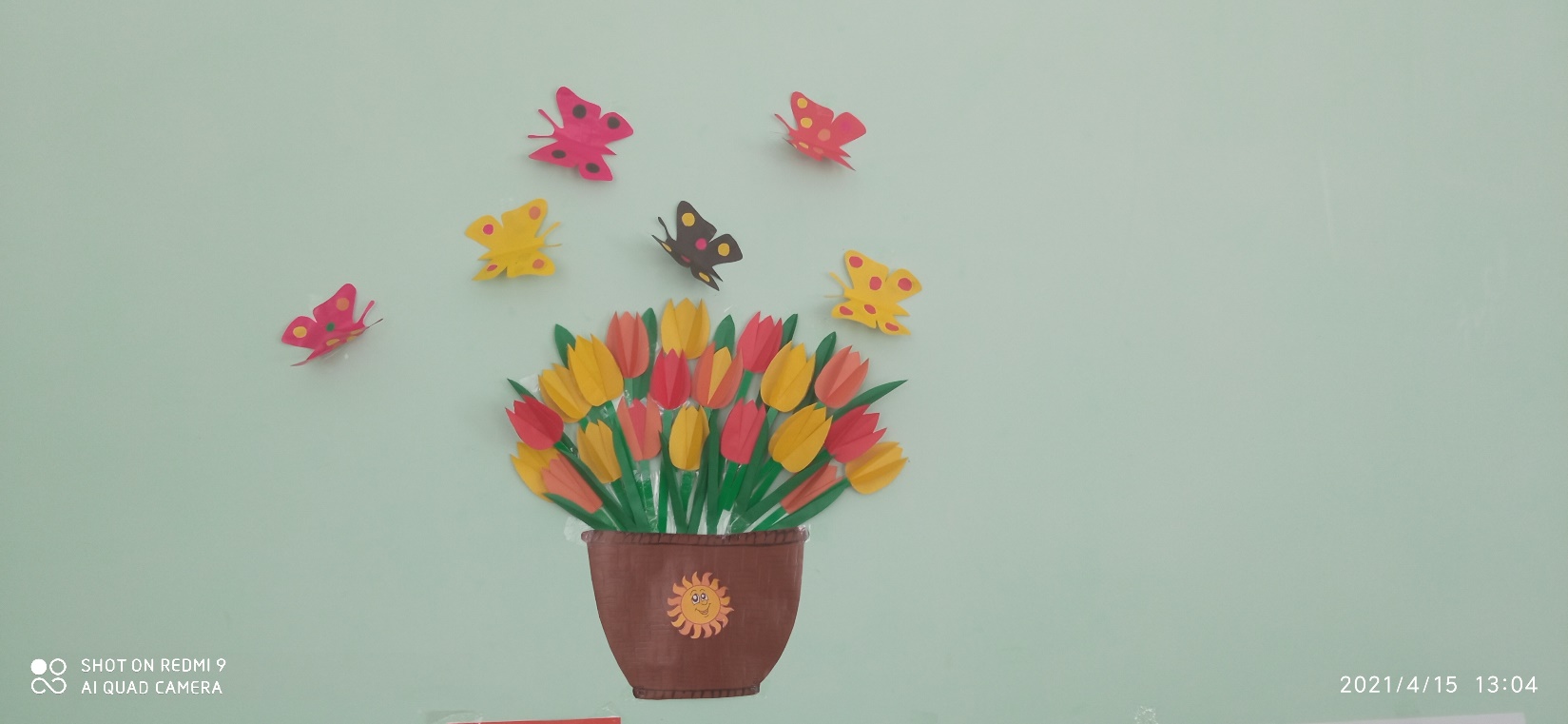 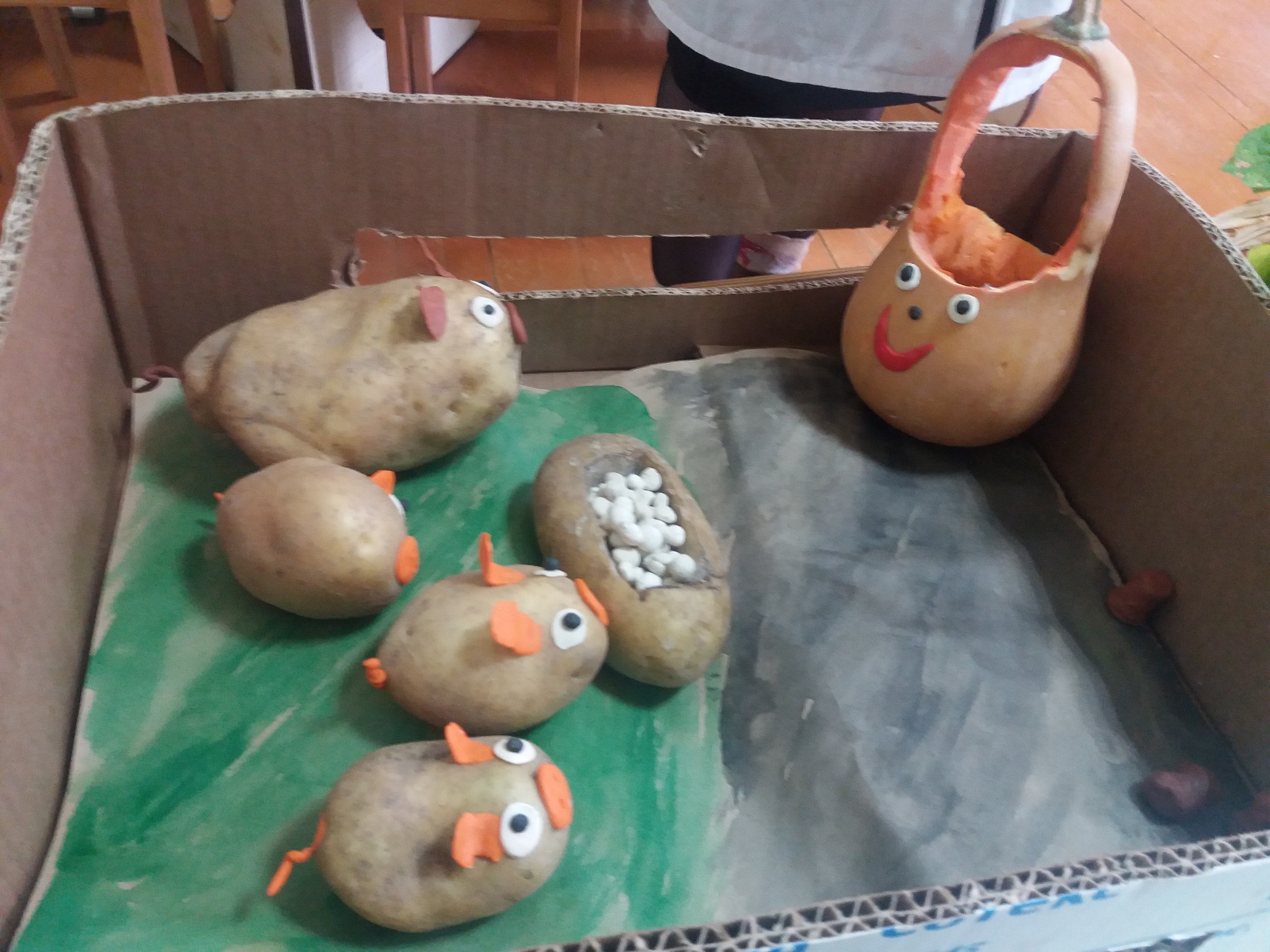 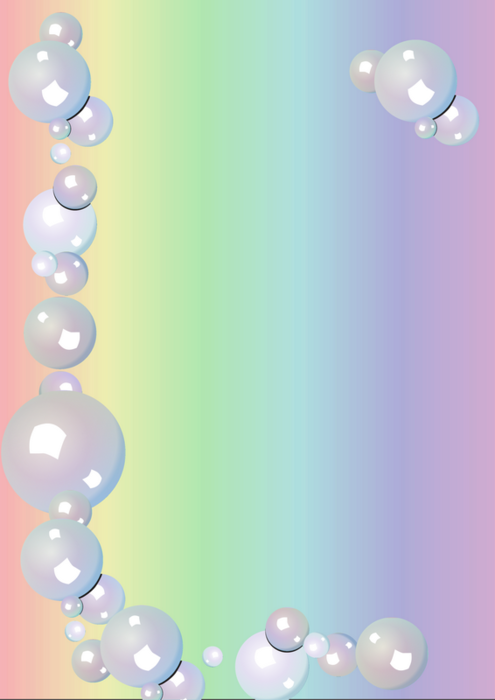 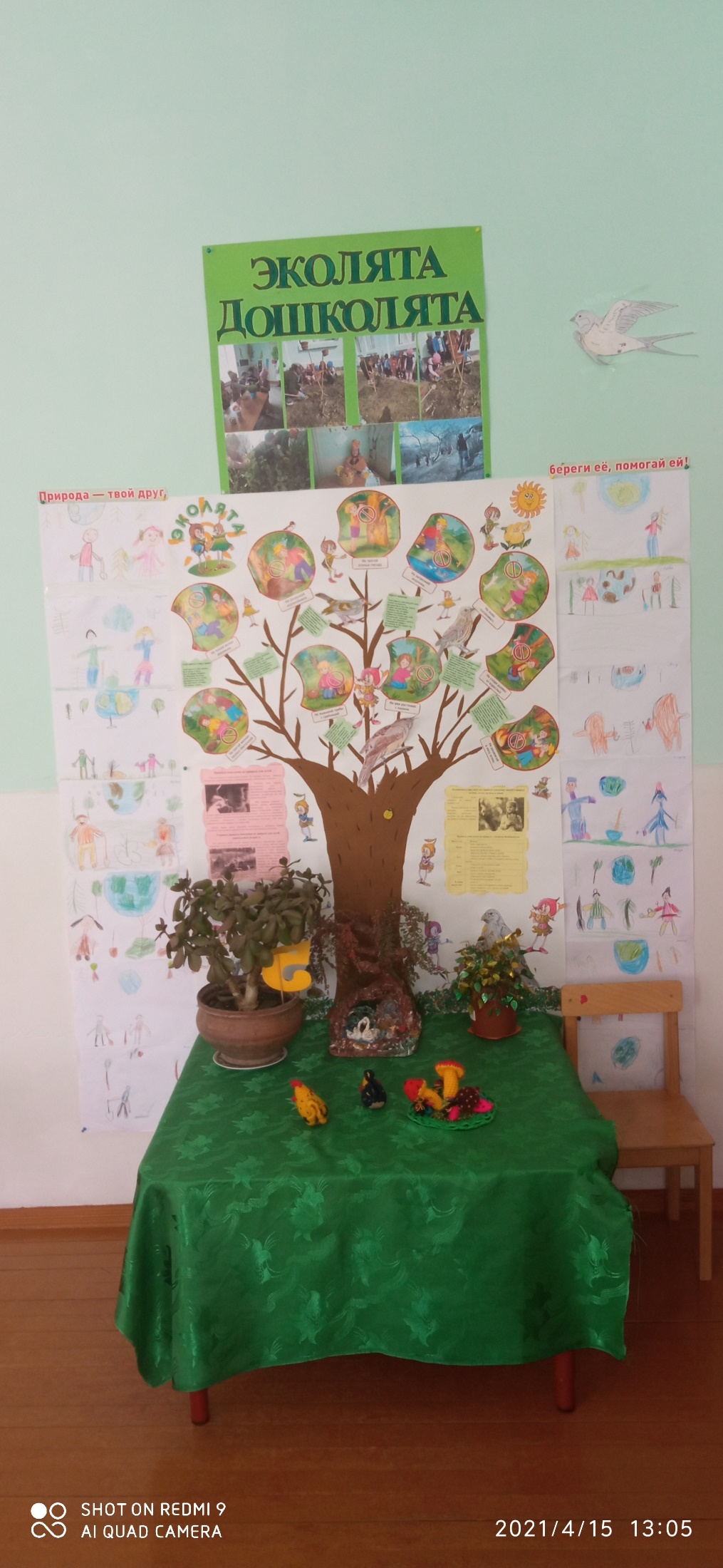 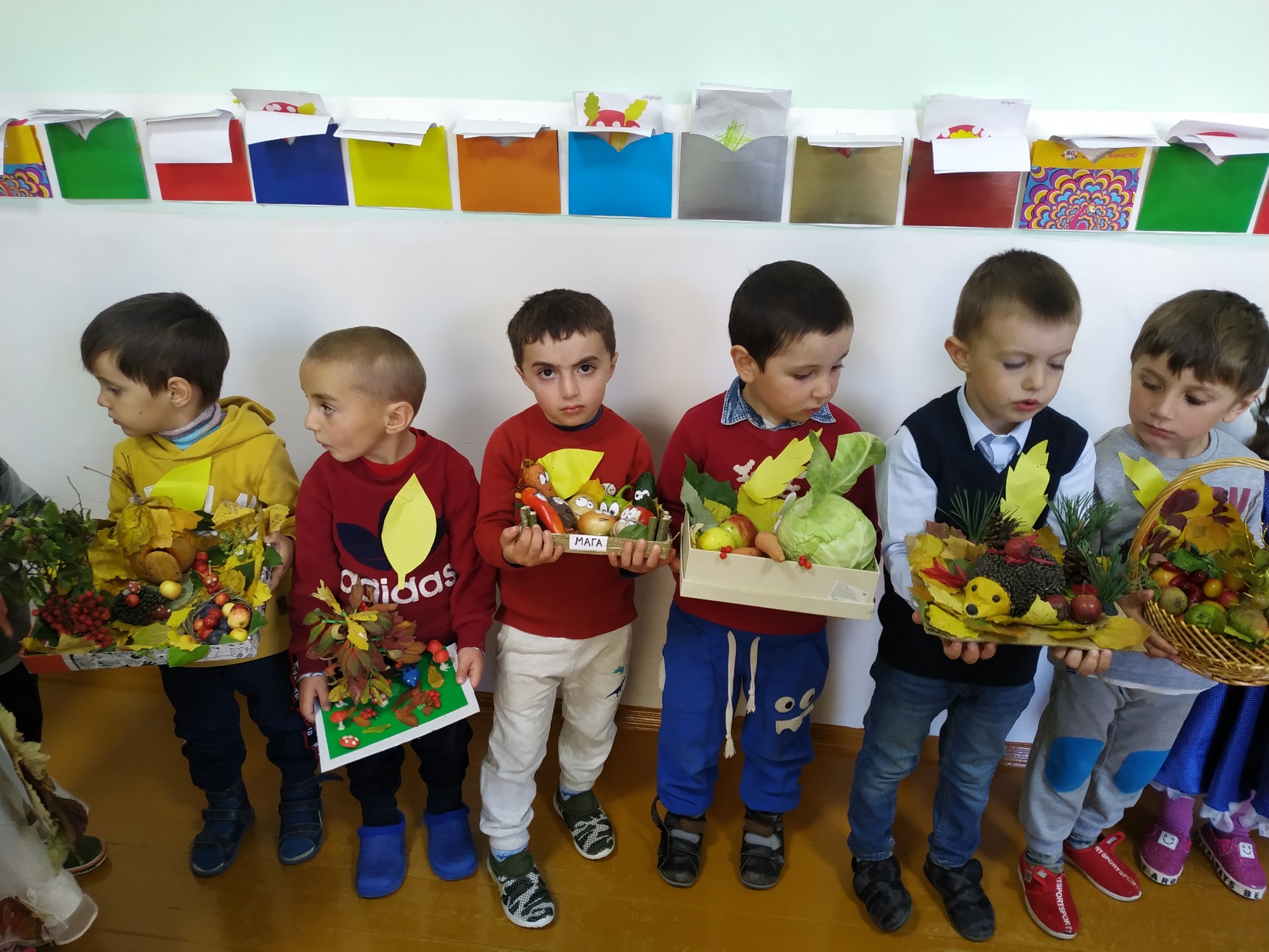 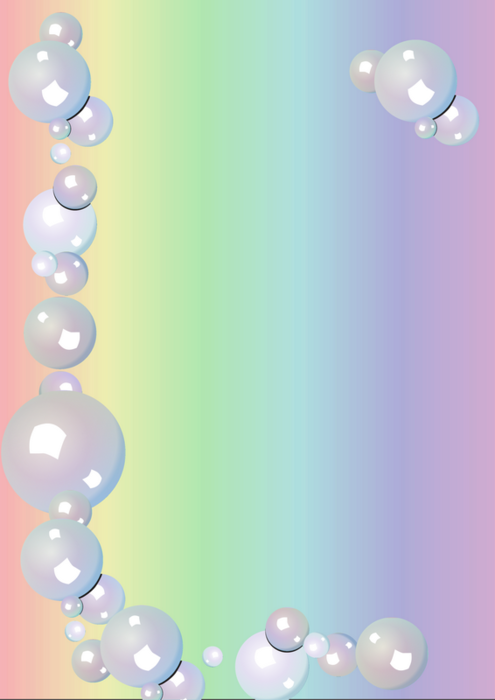 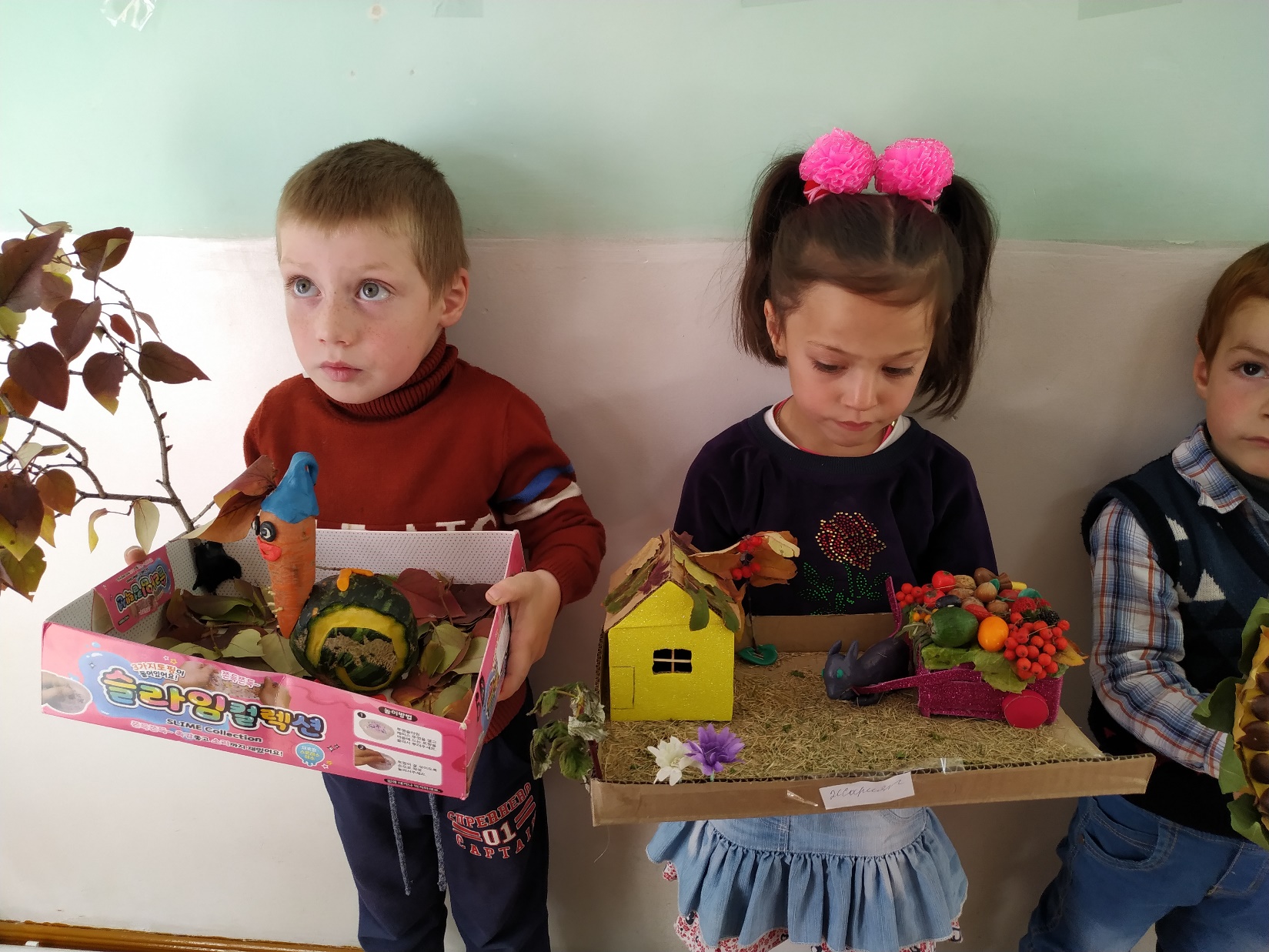 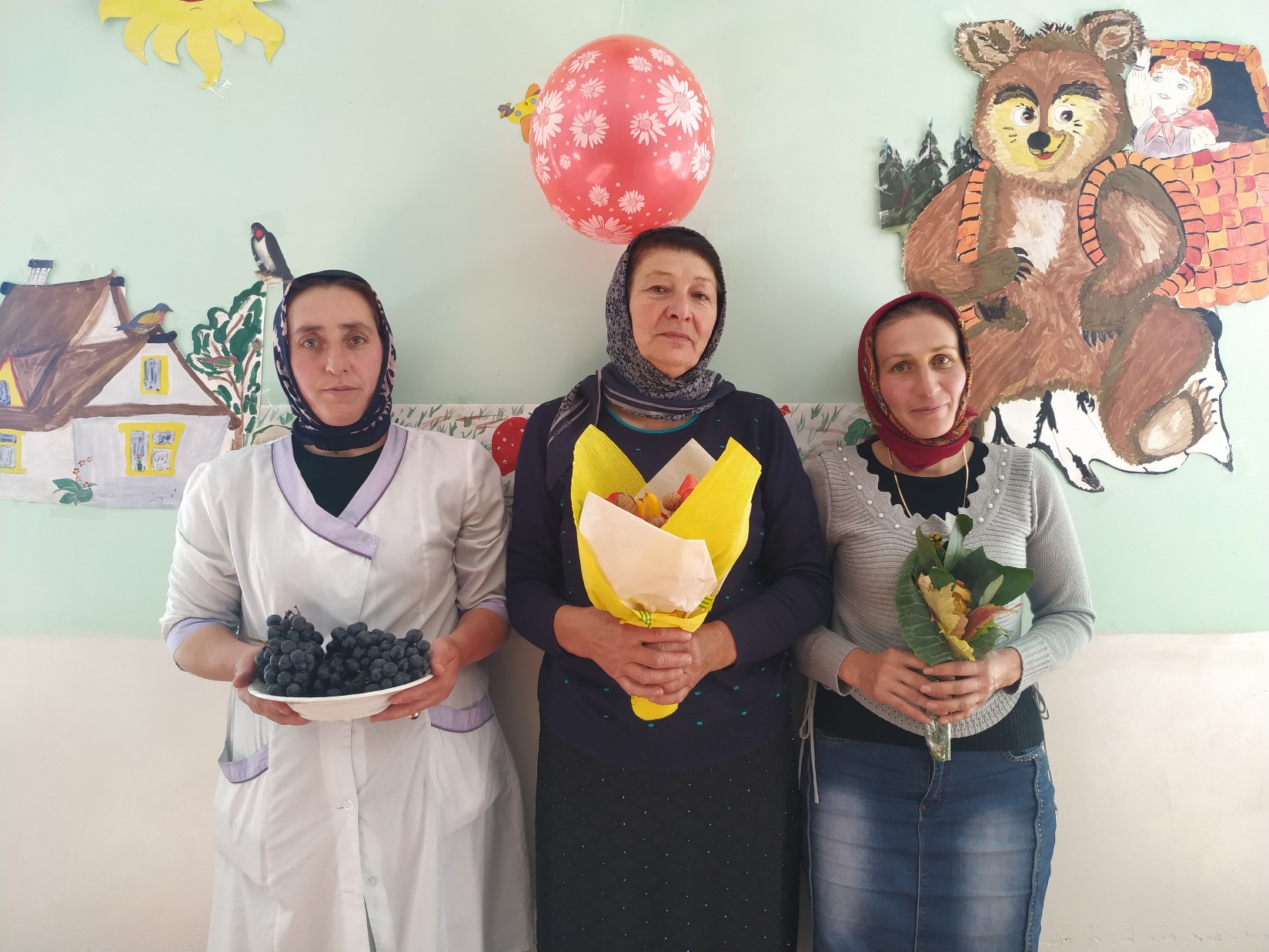 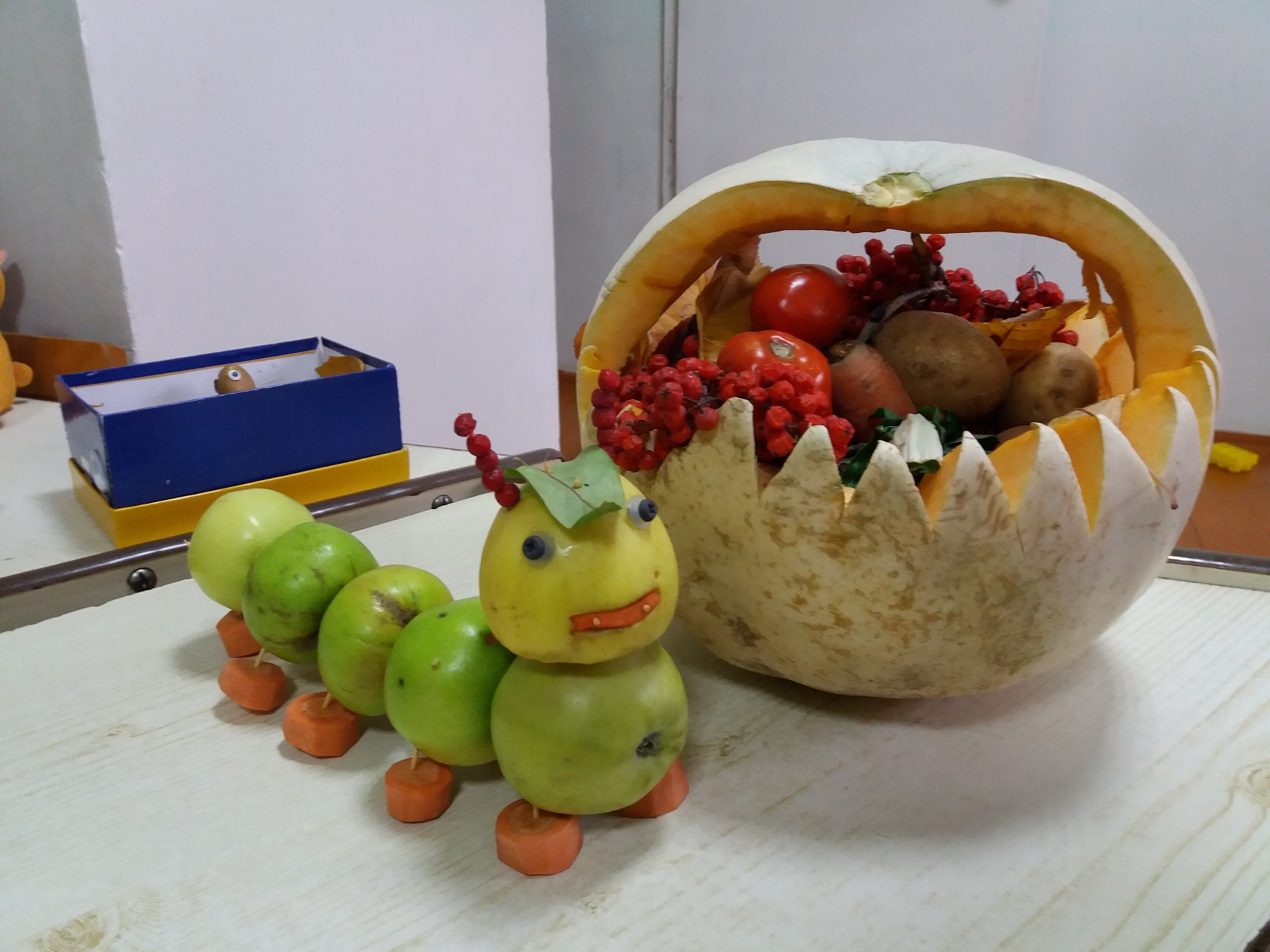 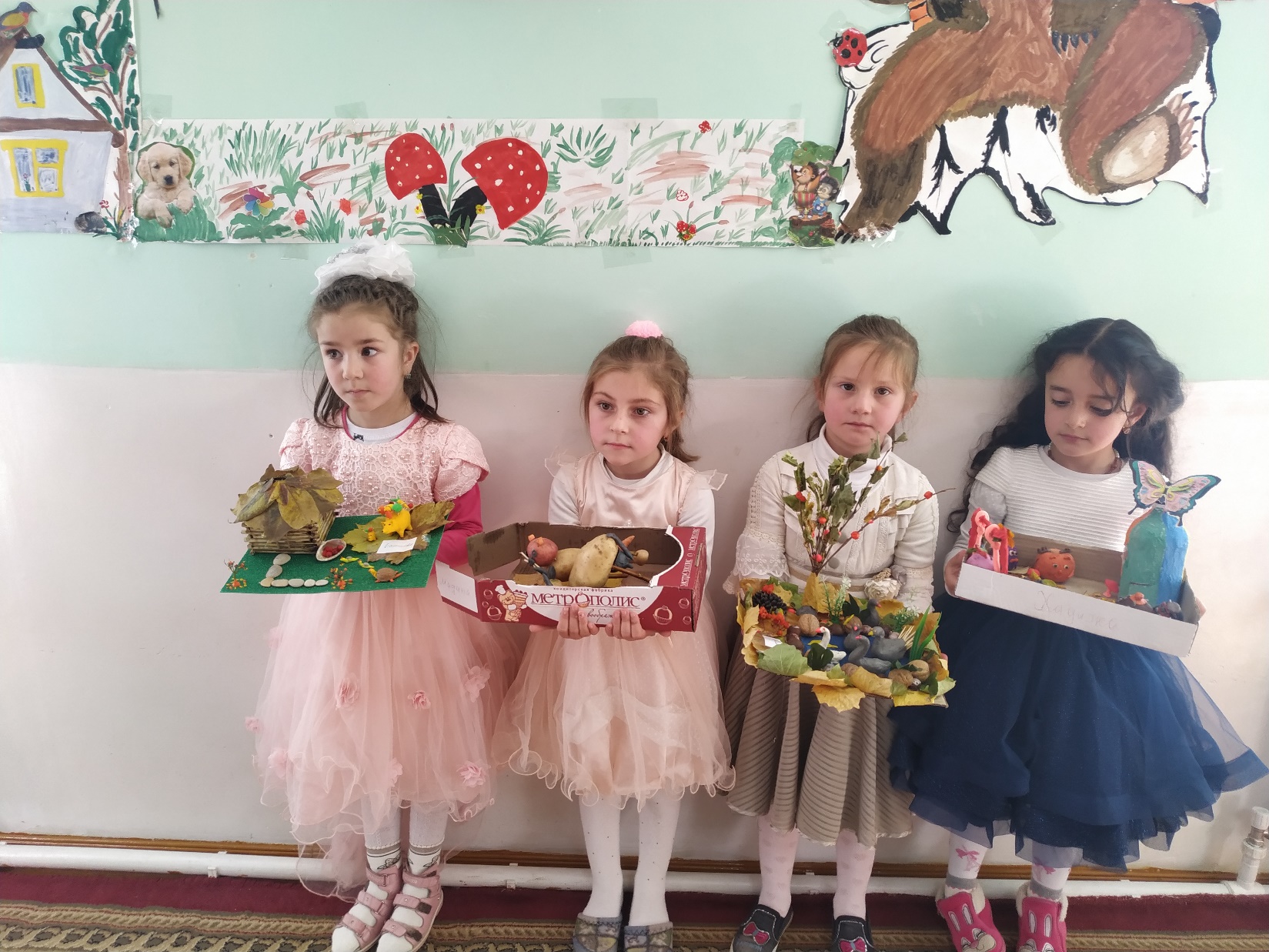 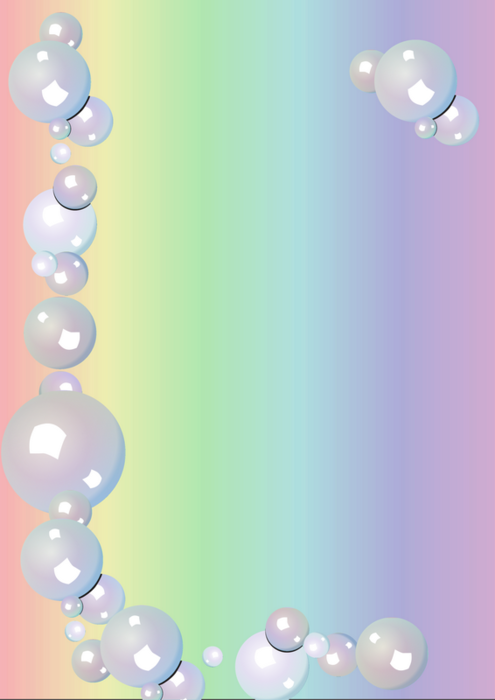 Я в роли Деда Мороза
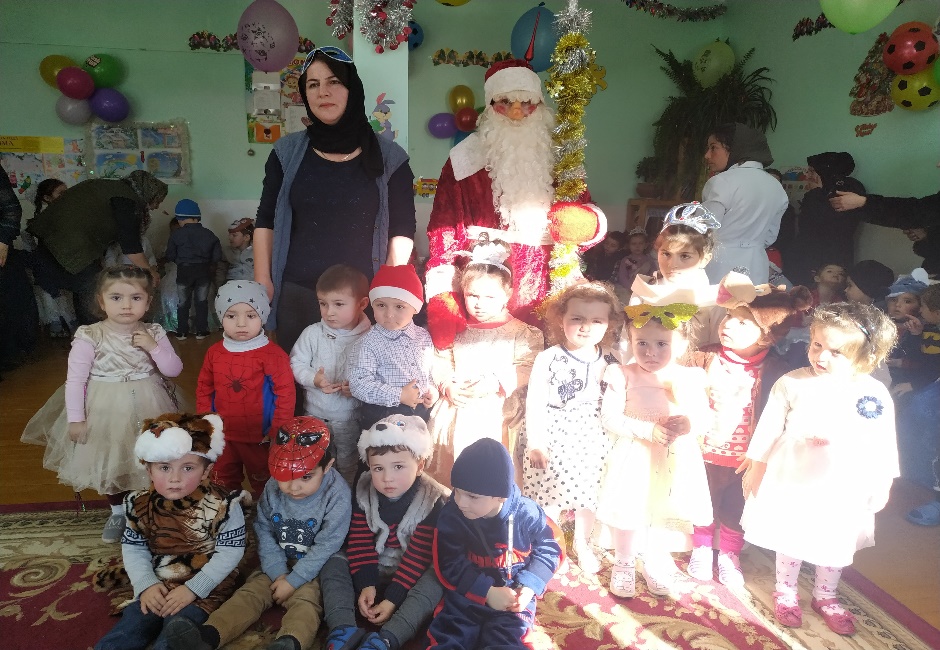 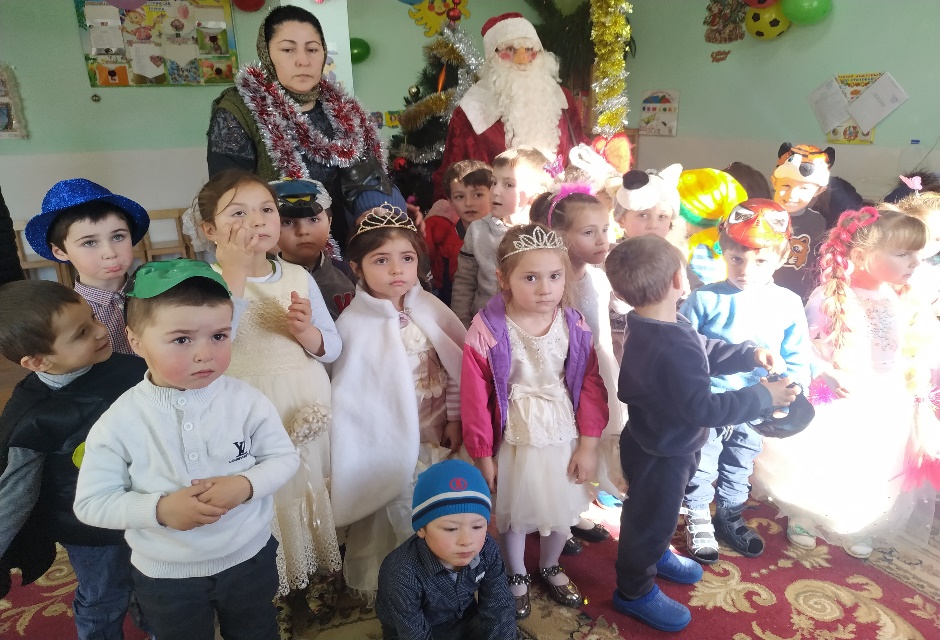 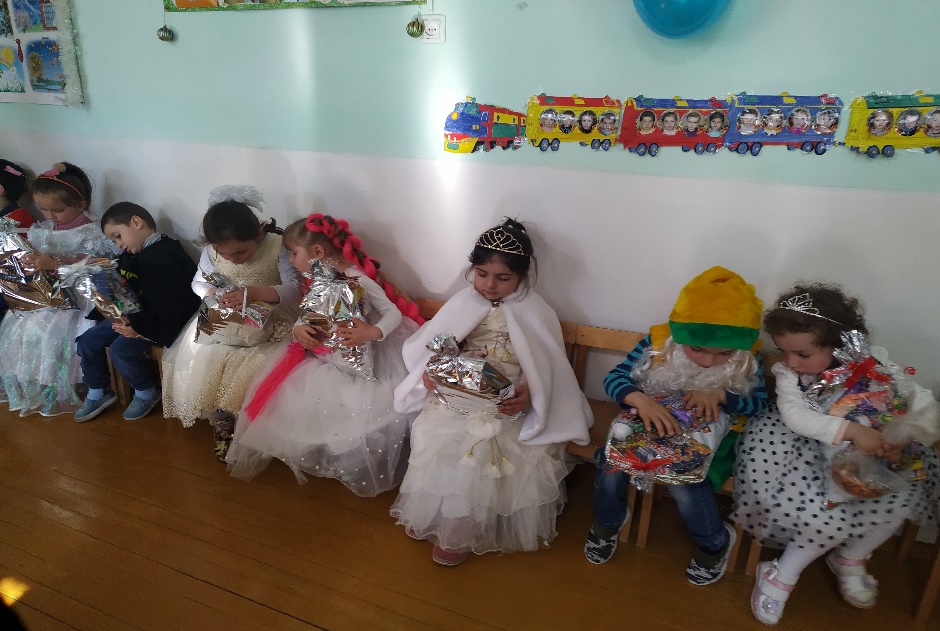